Л.Н. Гумилев атындағы Еуразия ұлттық университеті
STEM жобалар
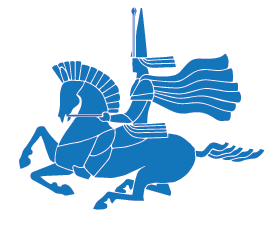 Лектор: Информатика кафедрасының доценті, PhD Карелхан Н.
Жоба жұмысының критерийлерімен танысу
Жобаның тақырыбы
Мәселені сипаттау
Ұсынылатын шешім
Жоба мақсаты
Жоба жұмысының критерийлері
Постер
Тақырыбы
Мақсаты
Өзектілігі (описание проблемы, статистикамен дәлелдеу)
Шешу әдістері
Прототип (Электр сызба) 
Бағдарлама код 
Тестілеу (3 скрин сурет)
Биомеханика
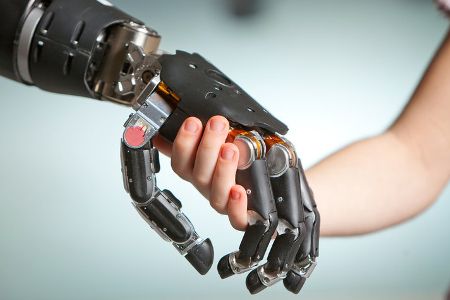 Роботты қол протезін жасау
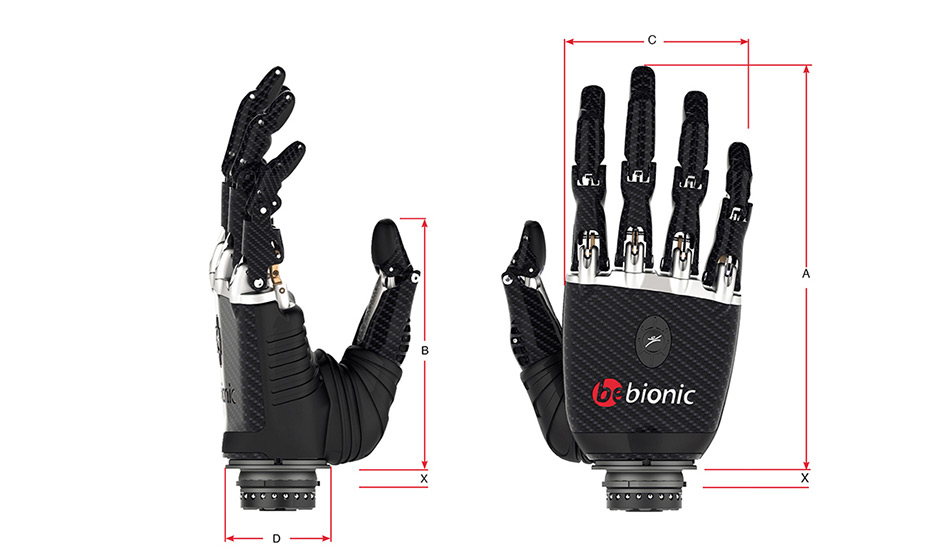 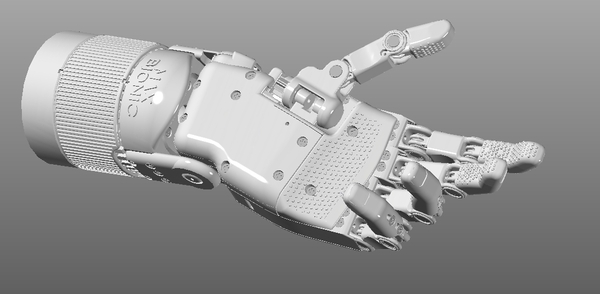 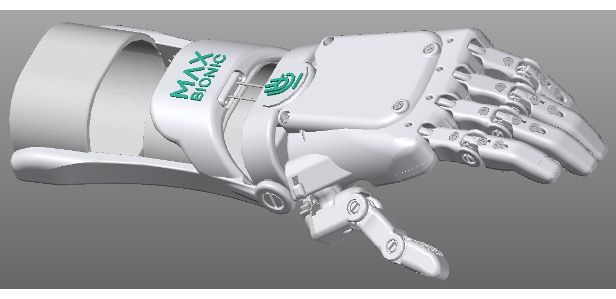 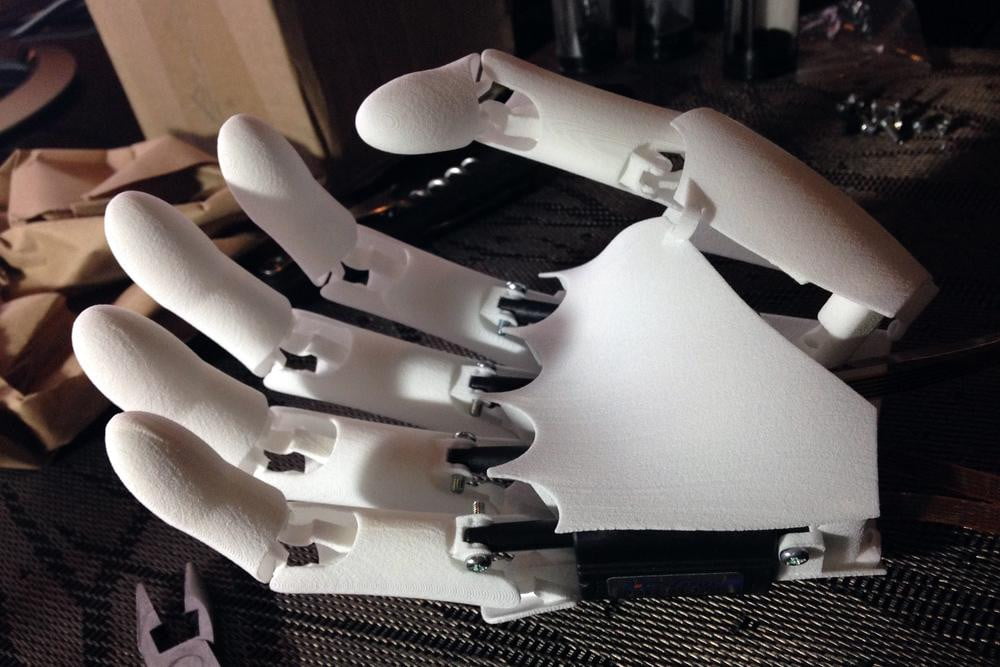 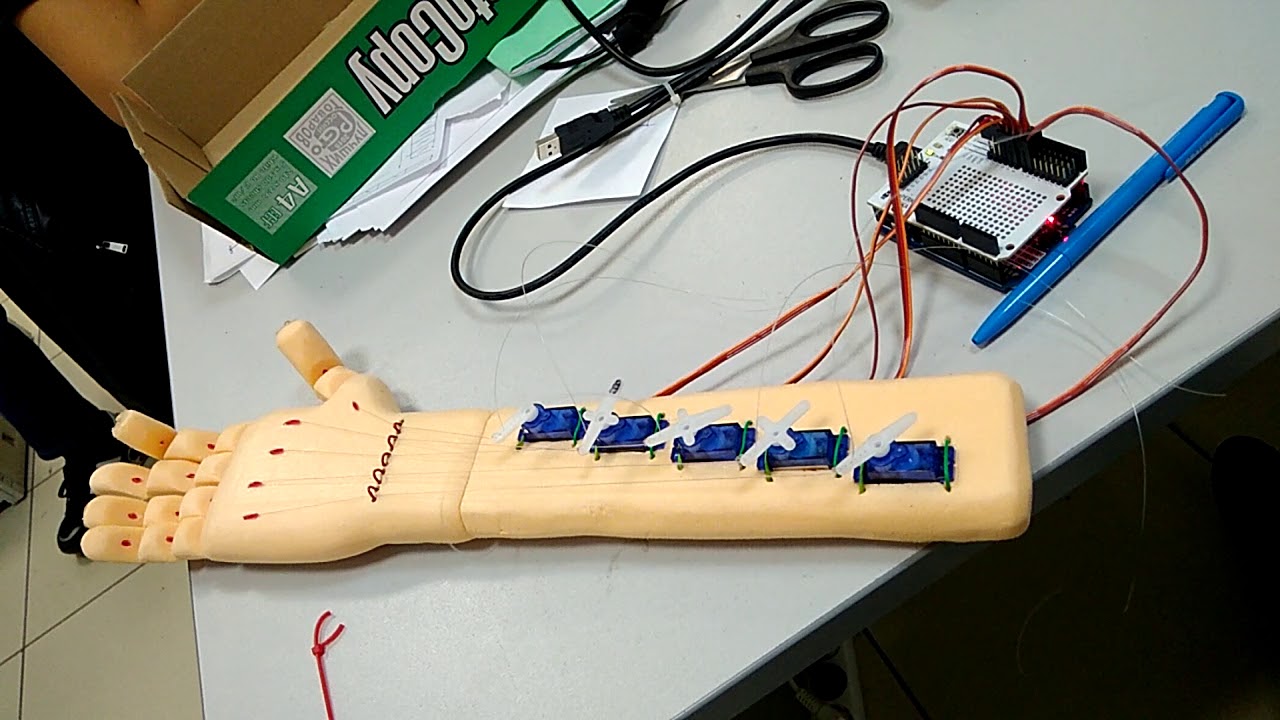 Составные элементы роботизированного протеза
Система костей протеза (распечатанная на 3D принтере).
Сервомоторы.
Сухожилья (тросики, леска)
Плата управления (мозг)
Сенсорная перчатка, для удалённого управления
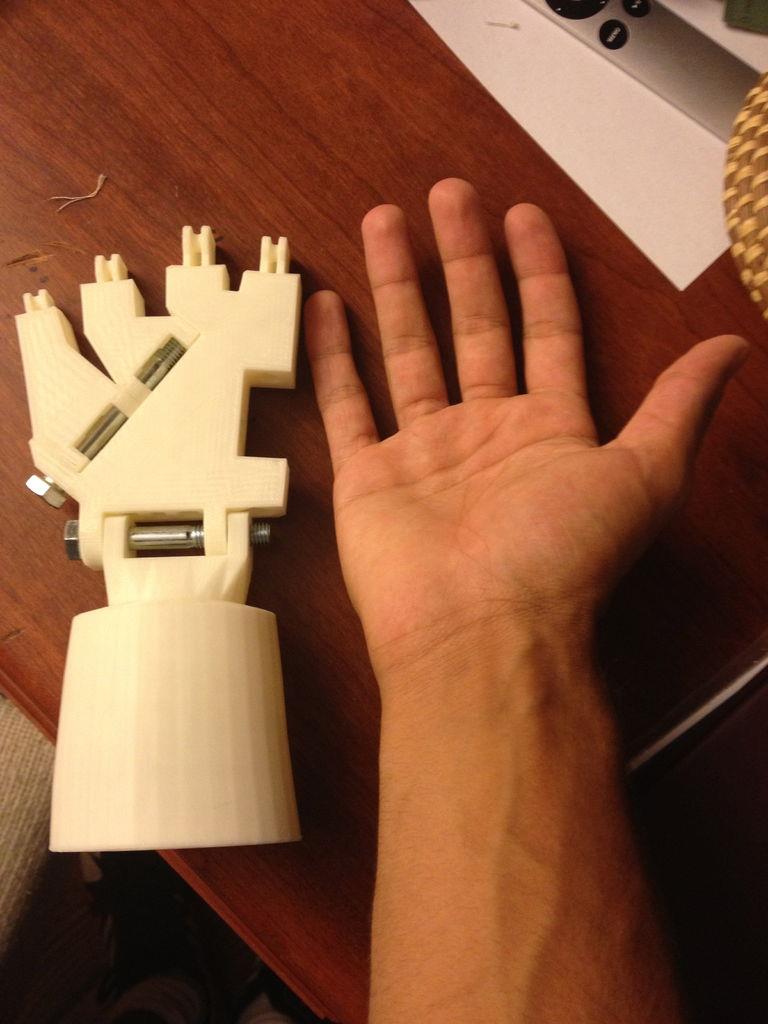 Протездің сүйек жүйесі протездің негізін құрайды.


Мәліметтер 3D принтерде басып шығарылады
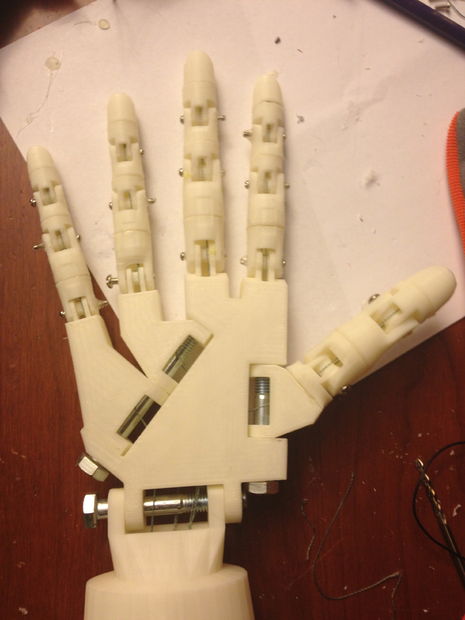 2. Сервомоторлар протезді саусақпен 
жылжыту үшін жетек жүйесін құрайды
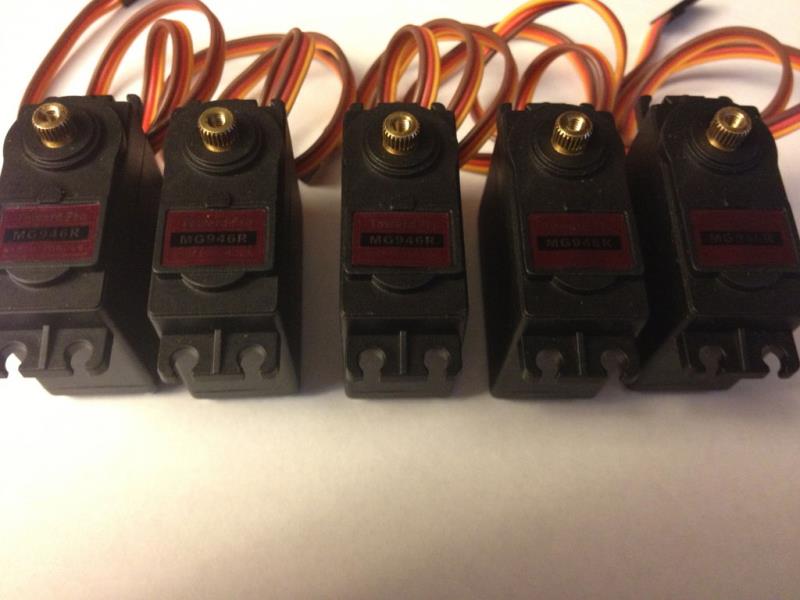 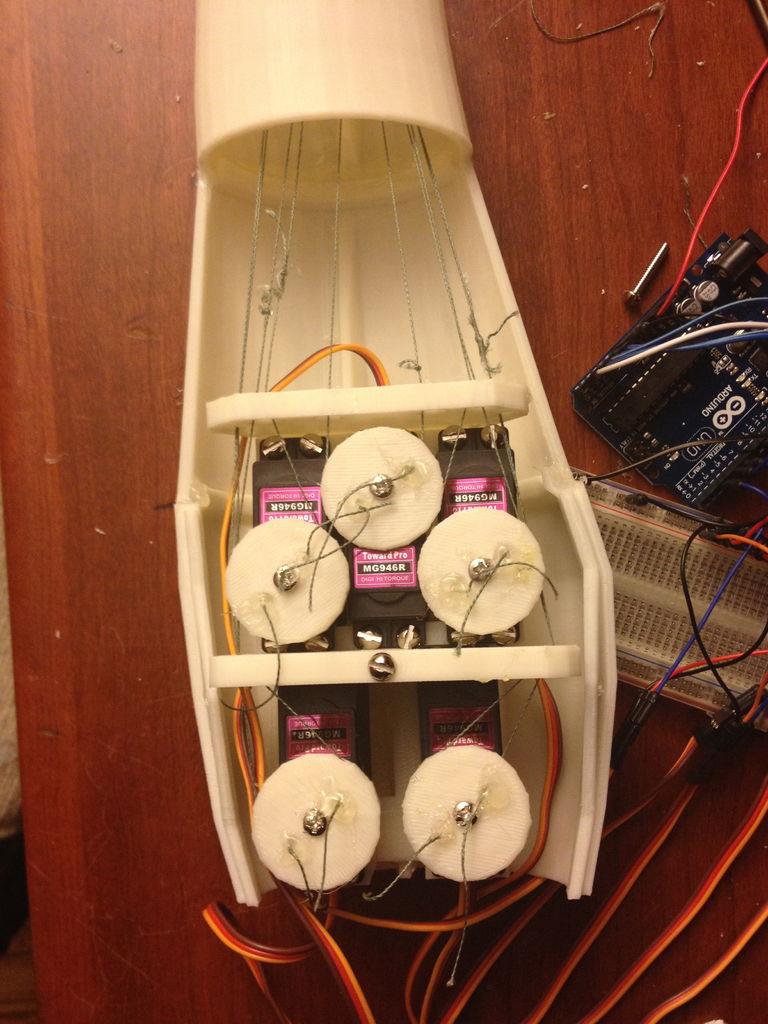 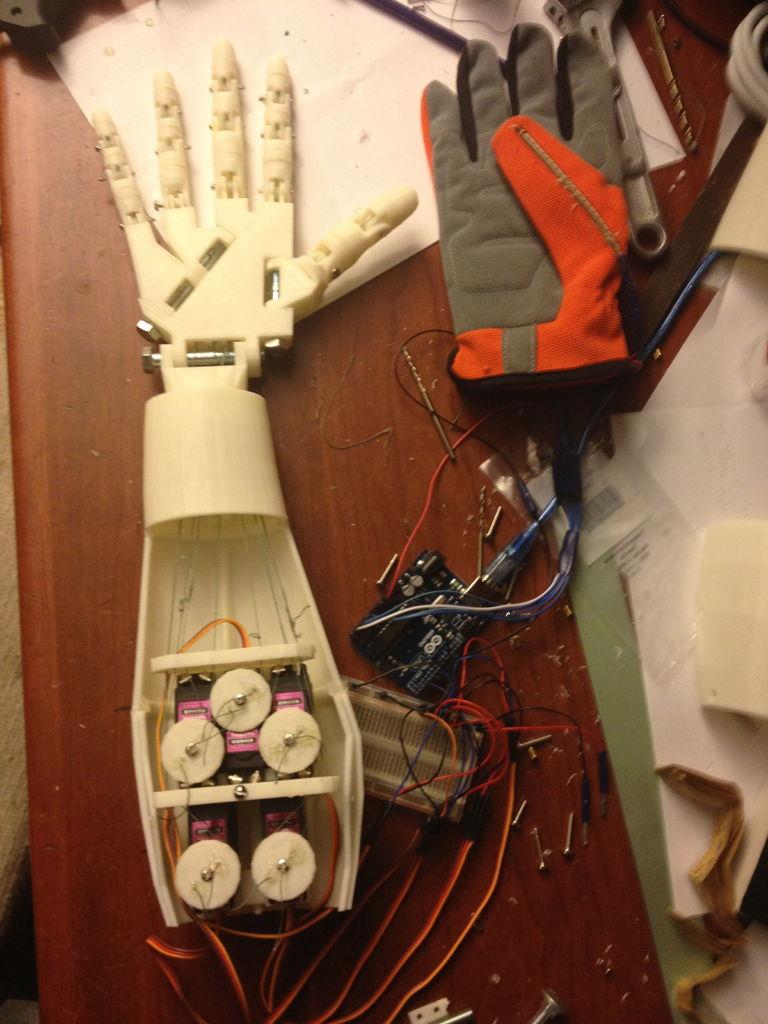 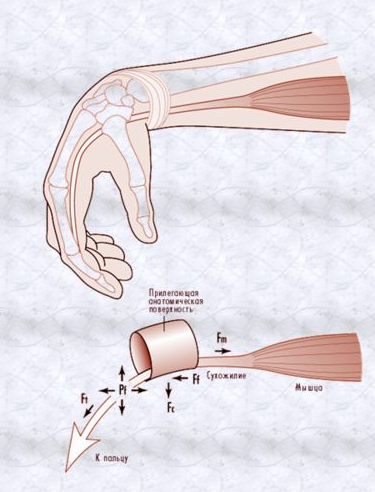 3. Сіңір мотордың 
айналмалы қозғалысын
 саусақтардың 
аудармалы
 қозғалысына аударуға 
мүмкіндік береді

Арқан немесе балық 
аулау жібі қолданылады
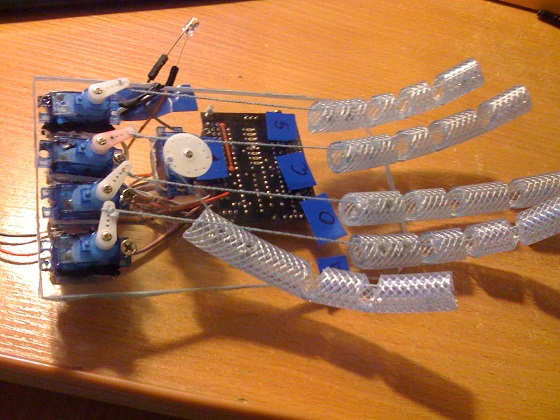 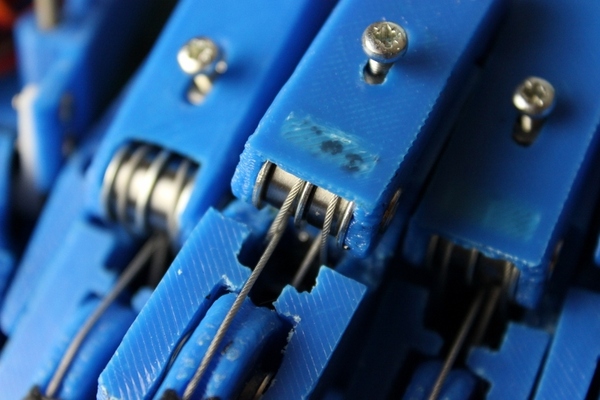 4. Роботтың миы ретінде біз әр түрлі робототехникалық жүйелерді жобалау үшін Arduino тақтасын қолданамыз.
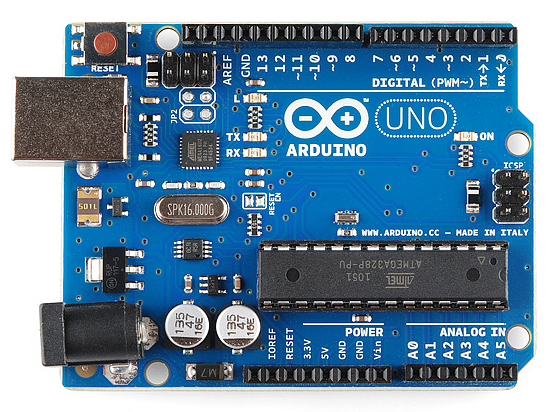 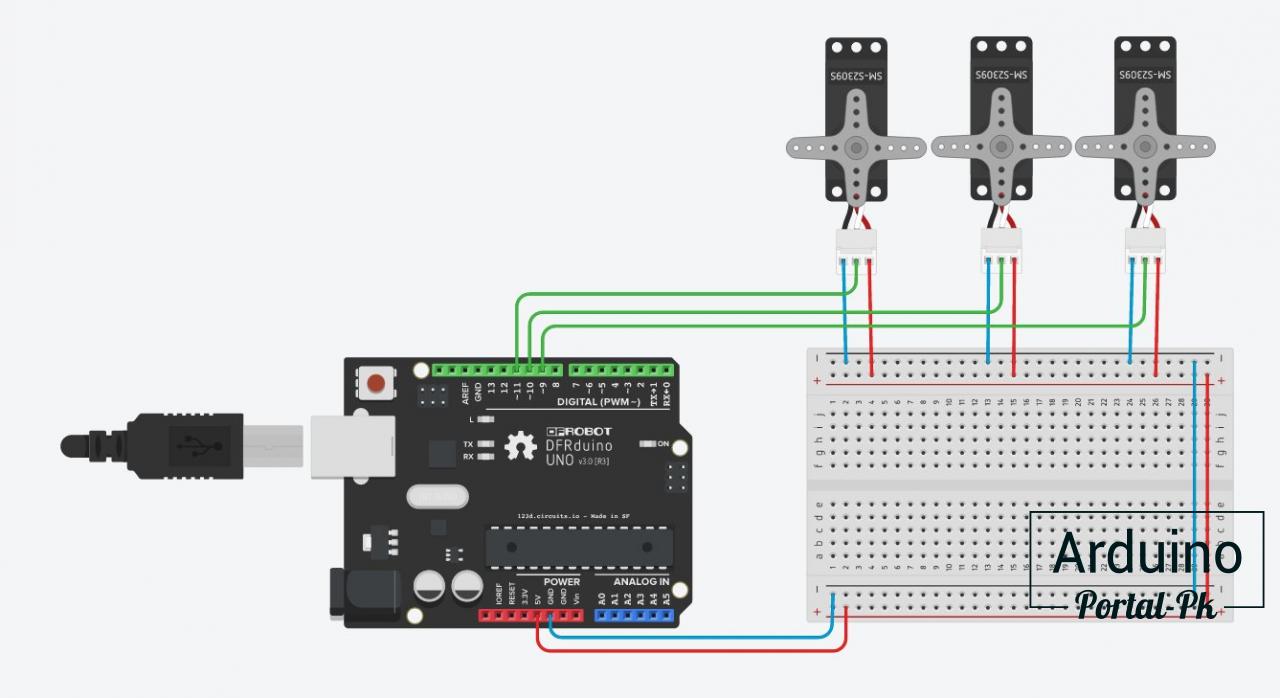 Сервомоторларды
 Arduino тақтасына қосу
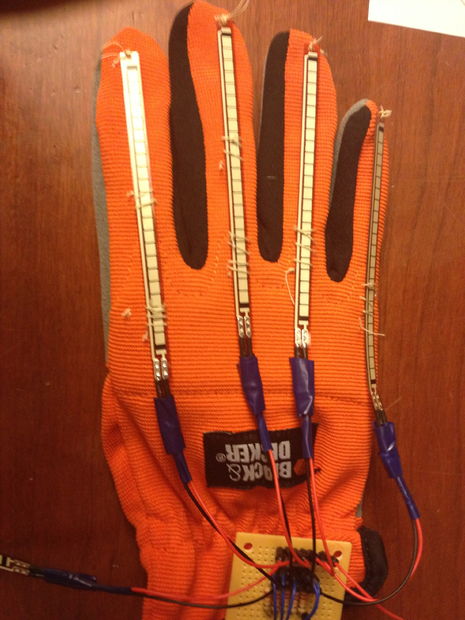 5. Сенсорлық қолғап, қашықтан басқару үшін, иілу сенсорларына негізделген
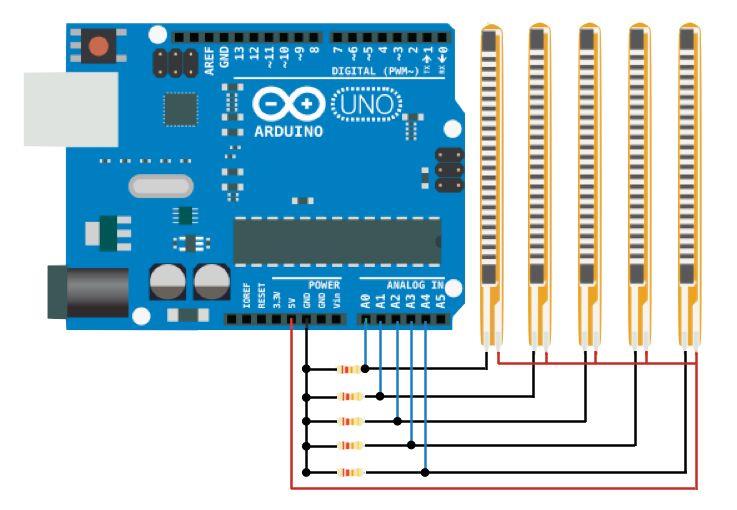 STEM жобалар сайысына шолу
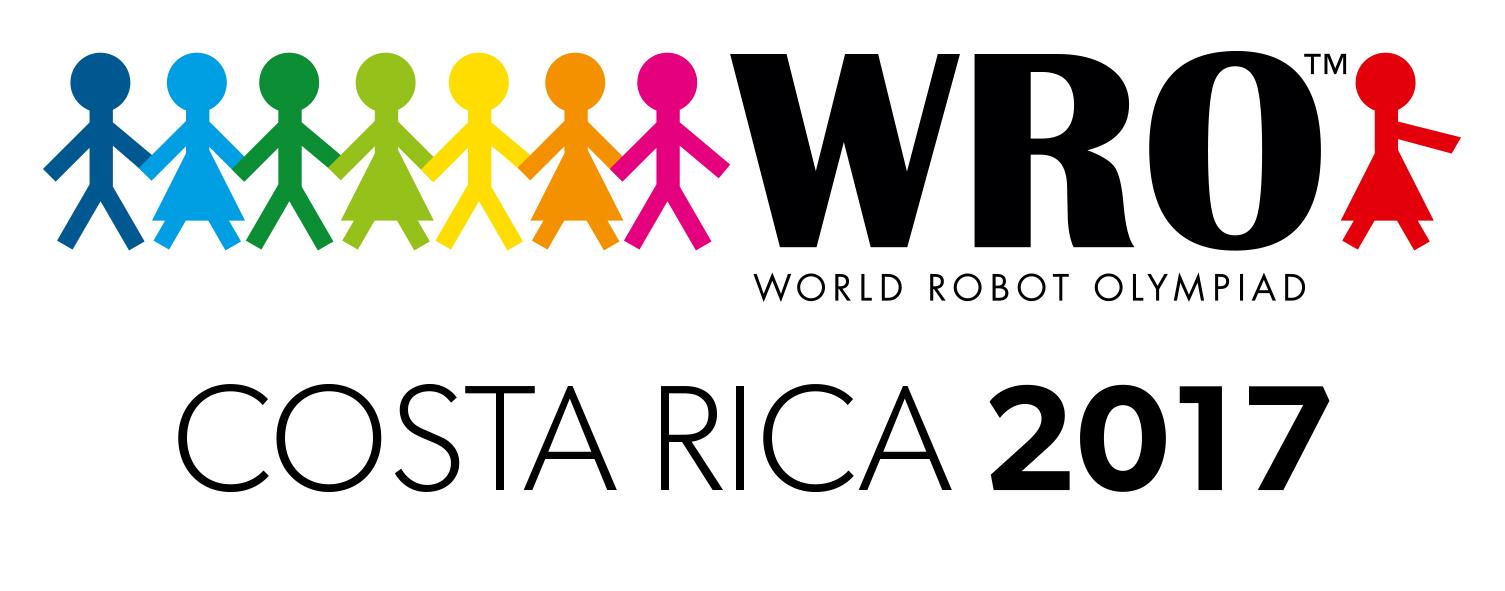 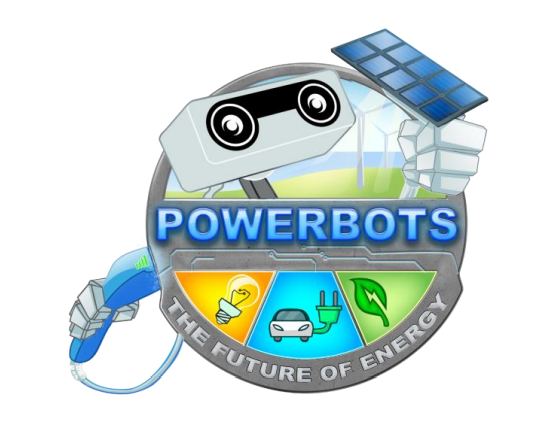 Жеңіс стратегиясы
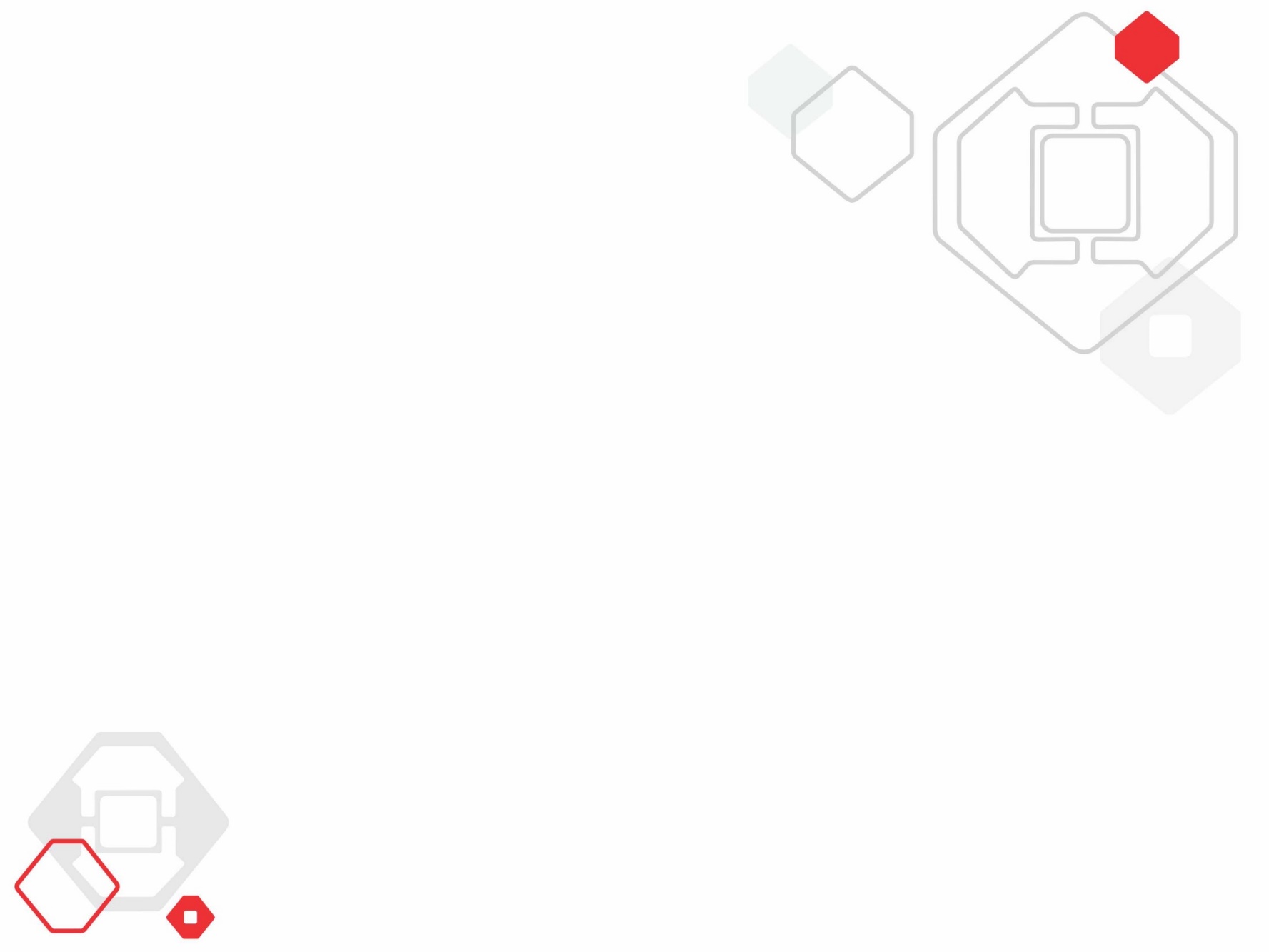 Супер гениальная, уникальная идея


Жоғарғы деңгейде техникалық іске асыру

Бағалау парағының басқа бөлімдерін орындау
Ең маңыздысы
Ең қиын бөлімі
Ең оңай бөлімі
1. Нужна супер гениальная, уникальная идея (идея ВАУ)
ПЛОХОЙ ВАРИАНТ УНИКАЛЬНОЙ ИДЕИ
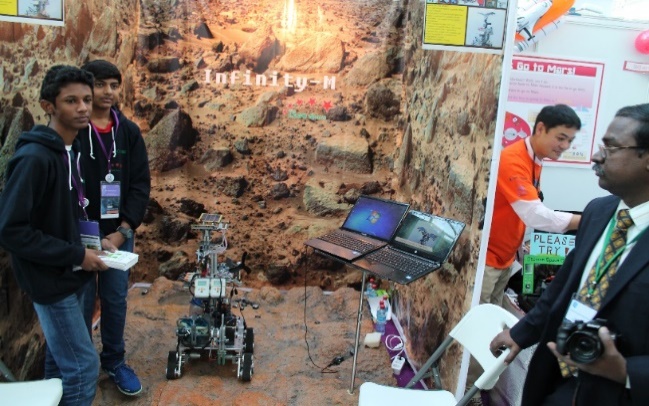 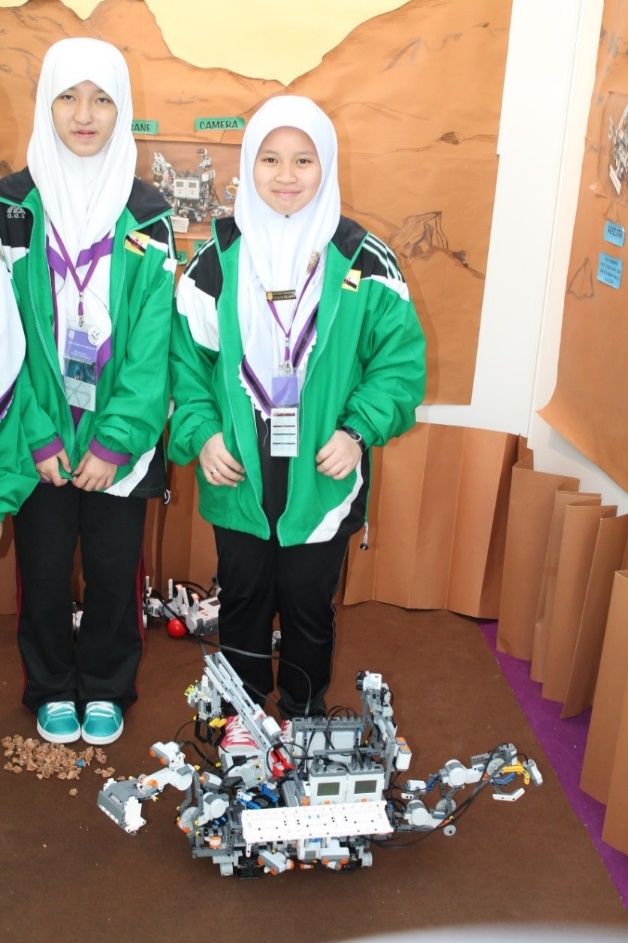 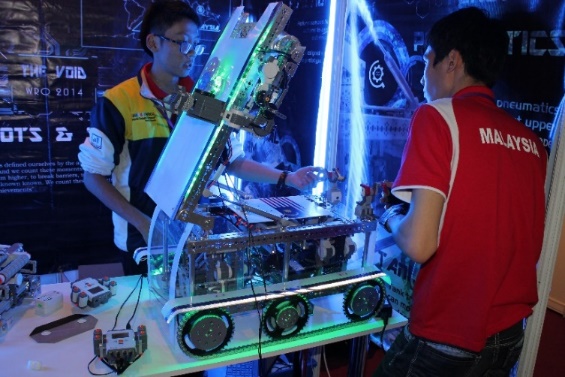 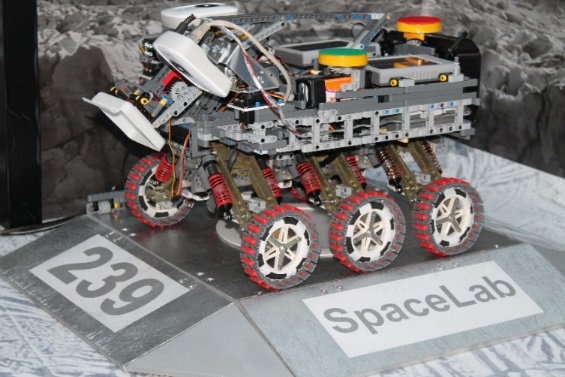 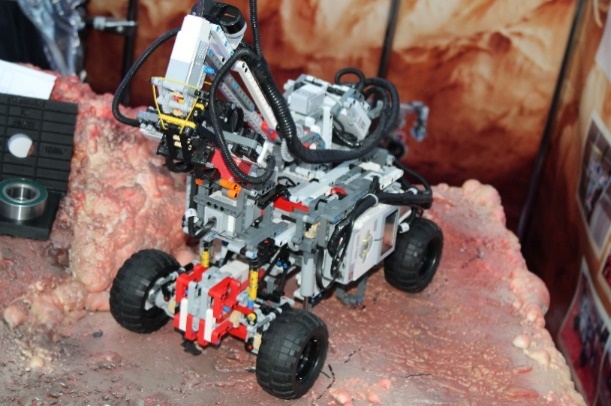 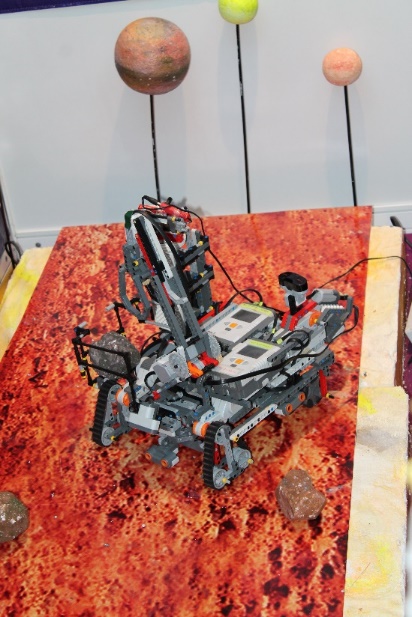 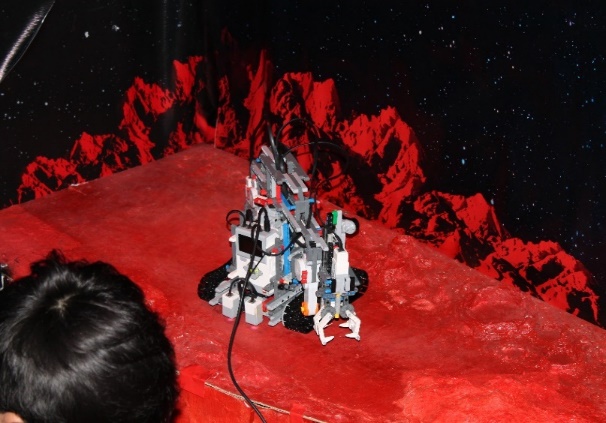 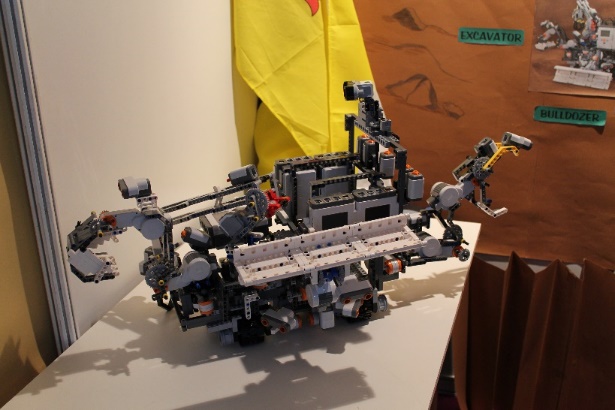 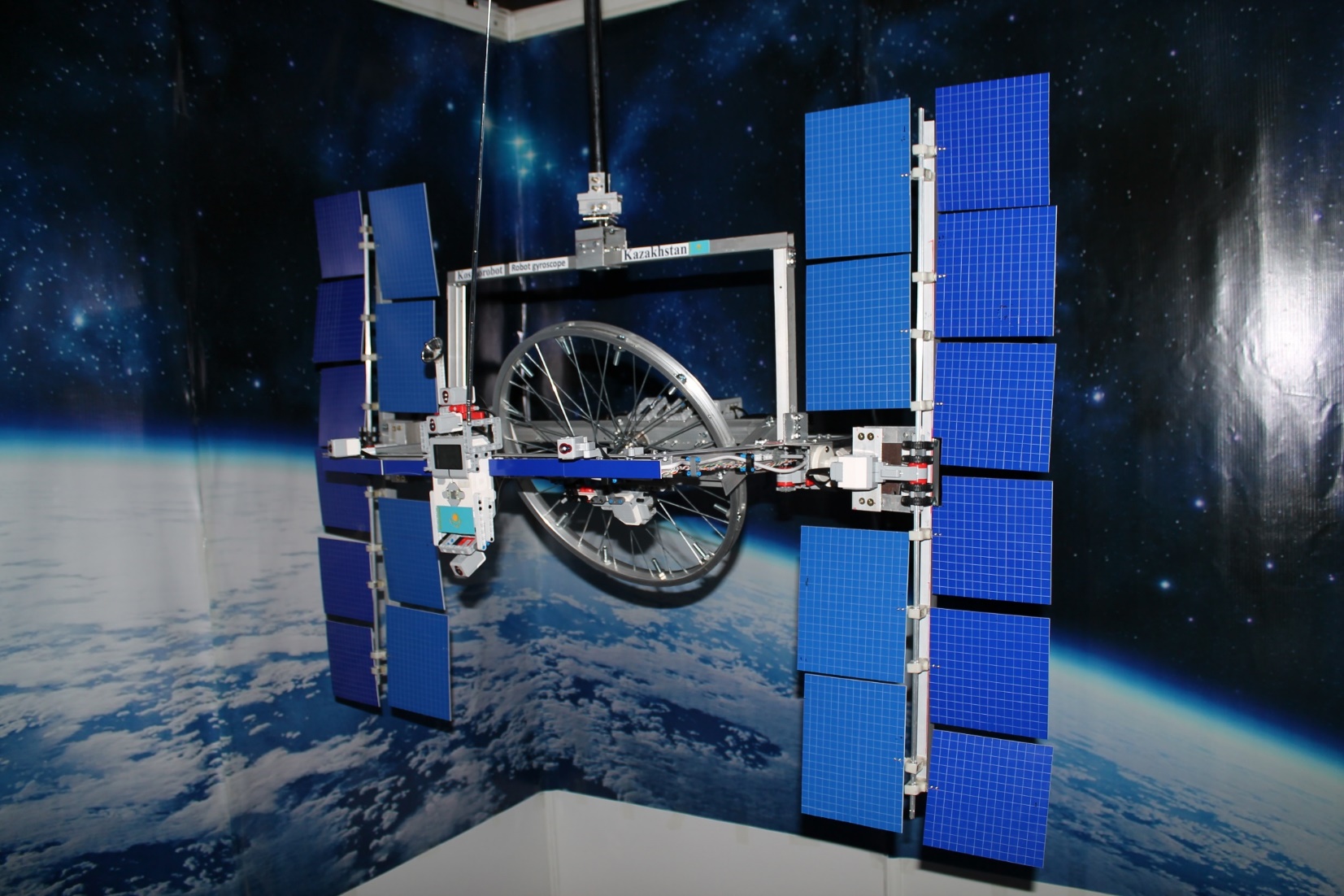 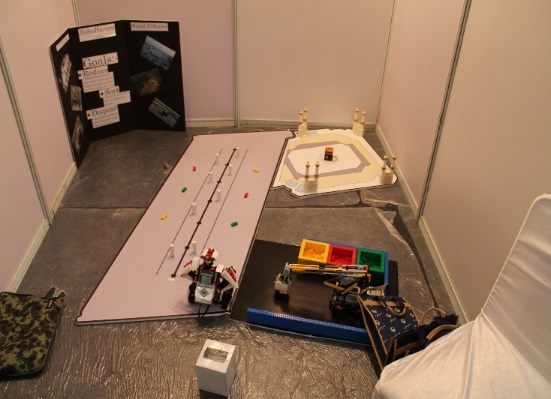 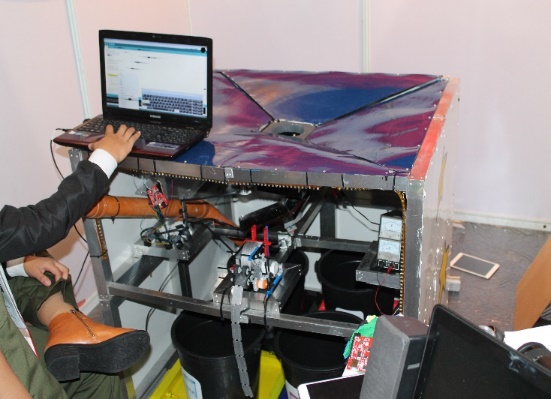 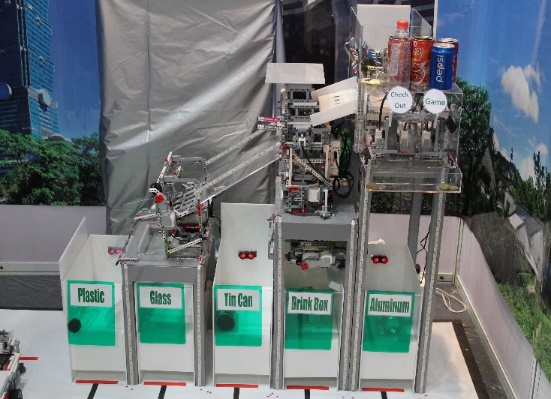 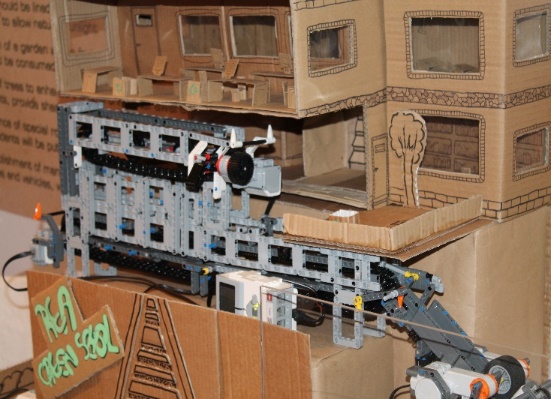 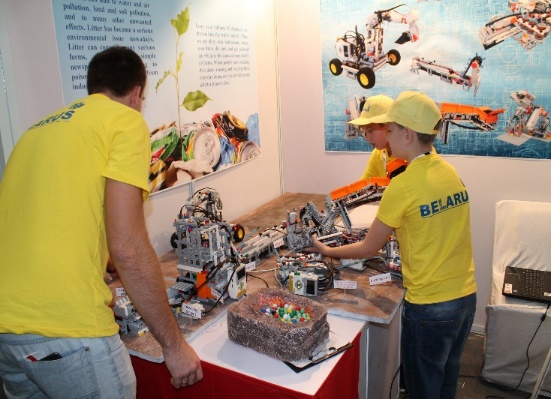 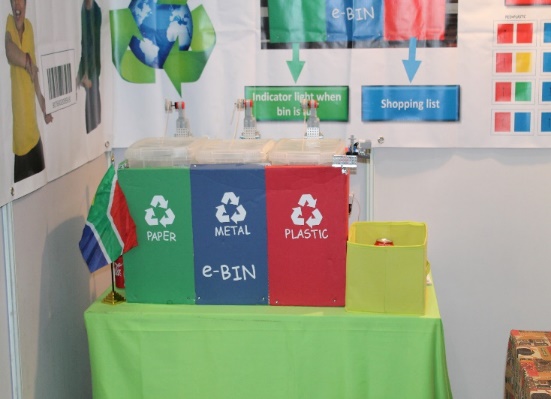 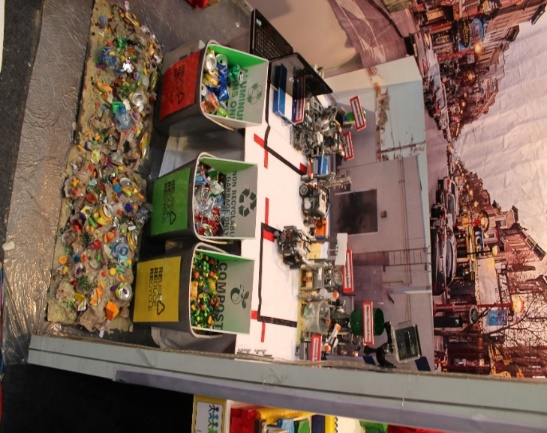 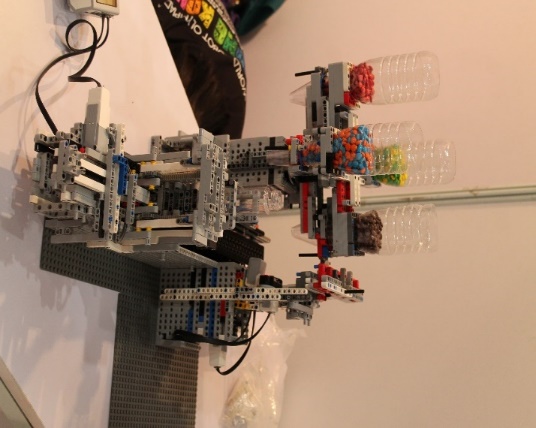 ПЛОХОЙ 
ВАРИАНТ 
УНИКАЛЬНОЙ 
ИДЕИ
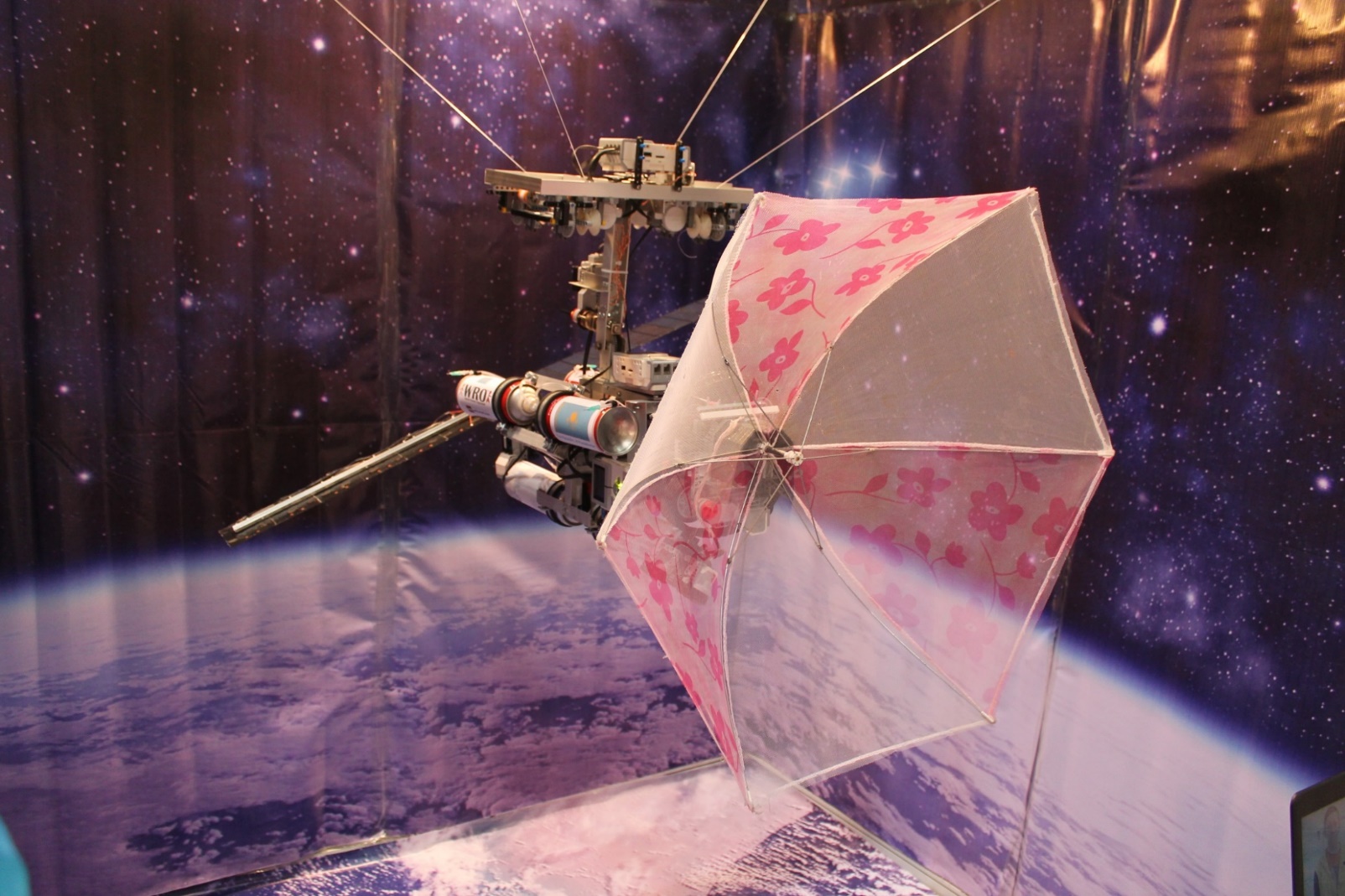 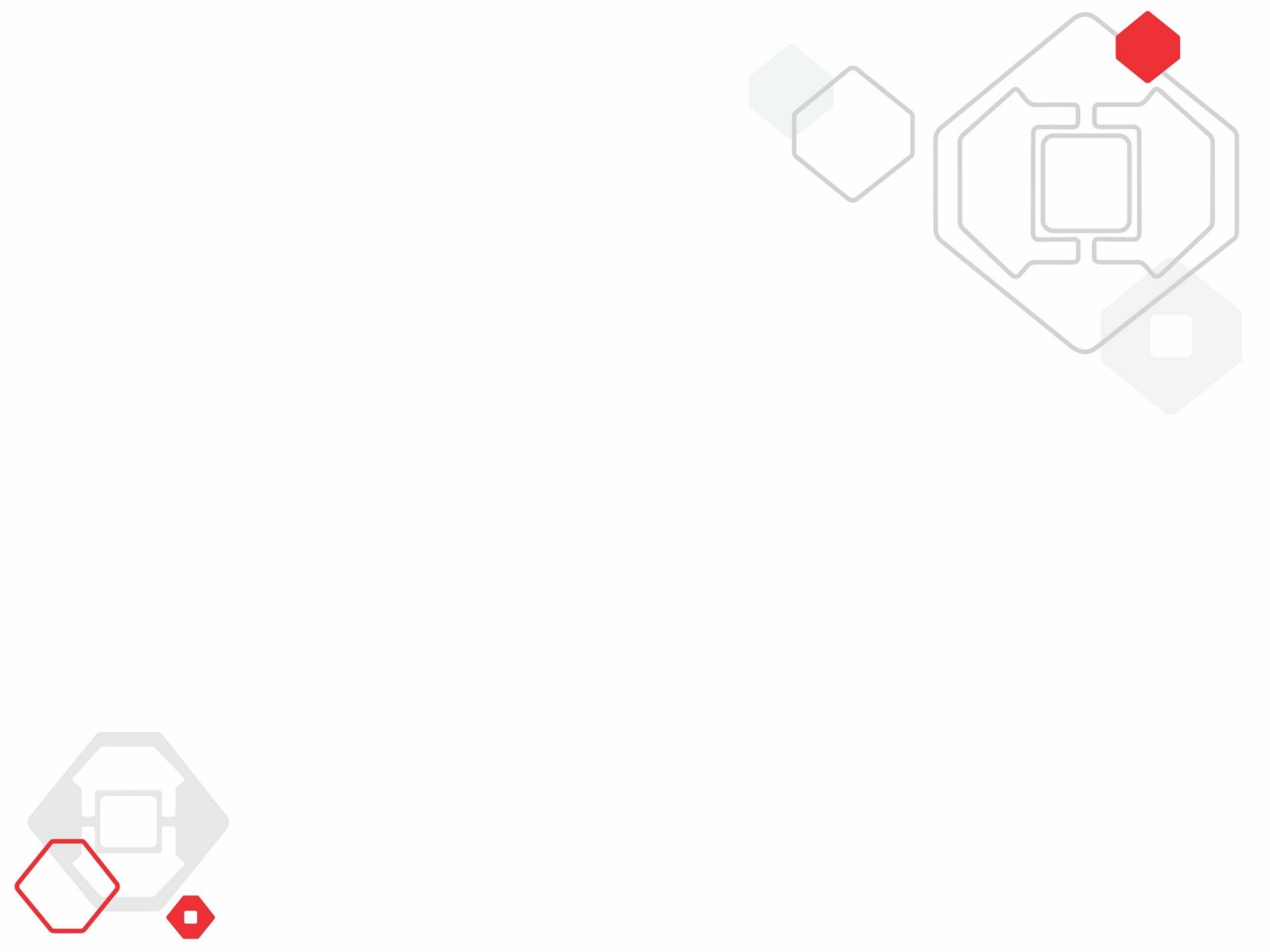 2. Хорошая техническая реализация
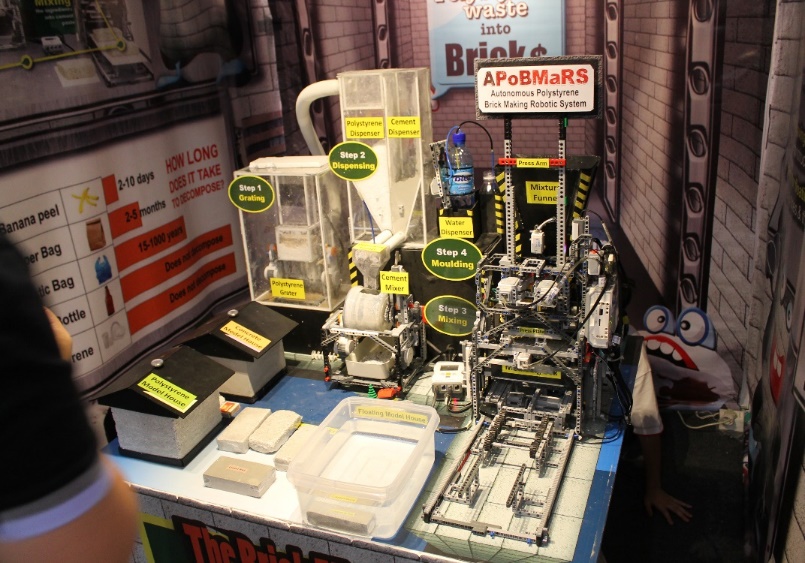 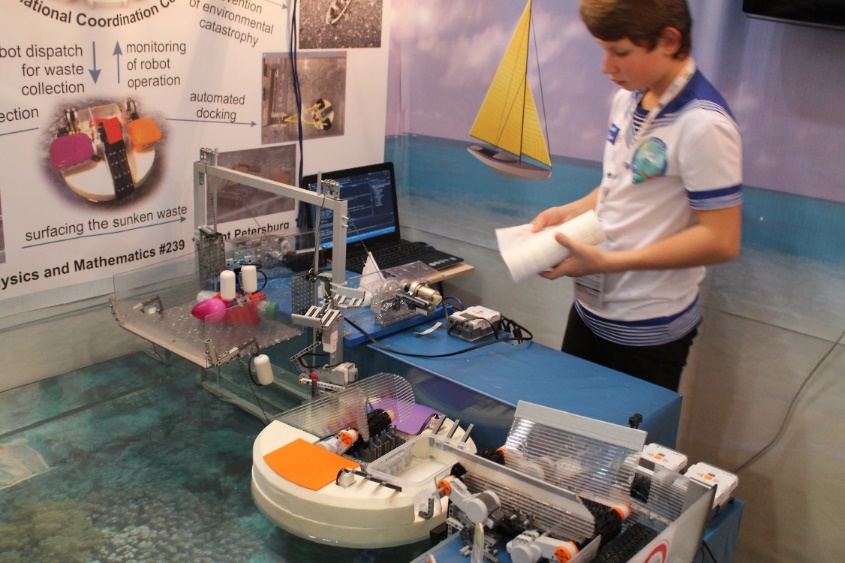 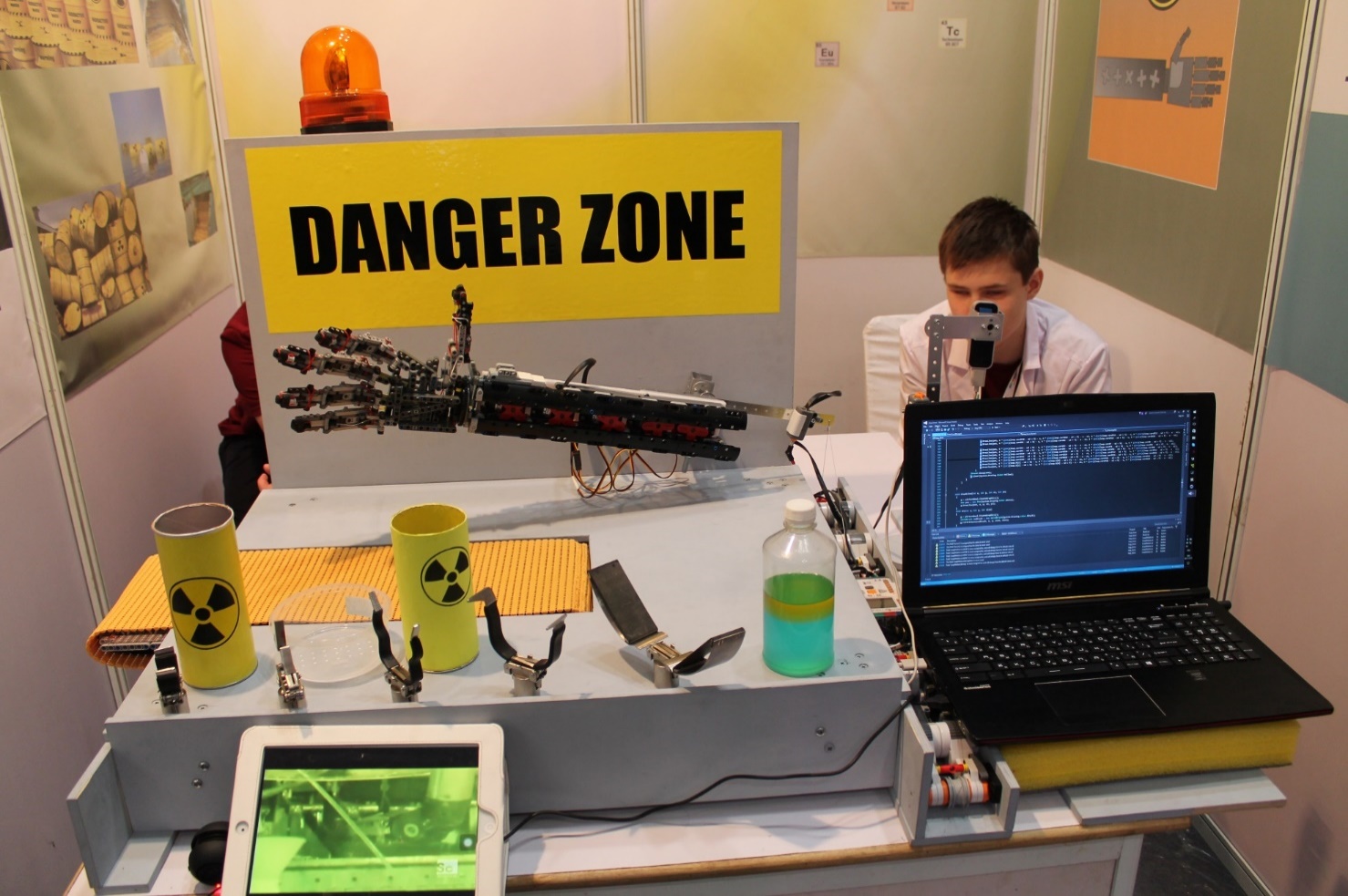 Плохой пример технической реализации
Здесь важно также не перестараться, и не сделать слишком сложно, чтобы судьи поверили что все это сделали только ученики
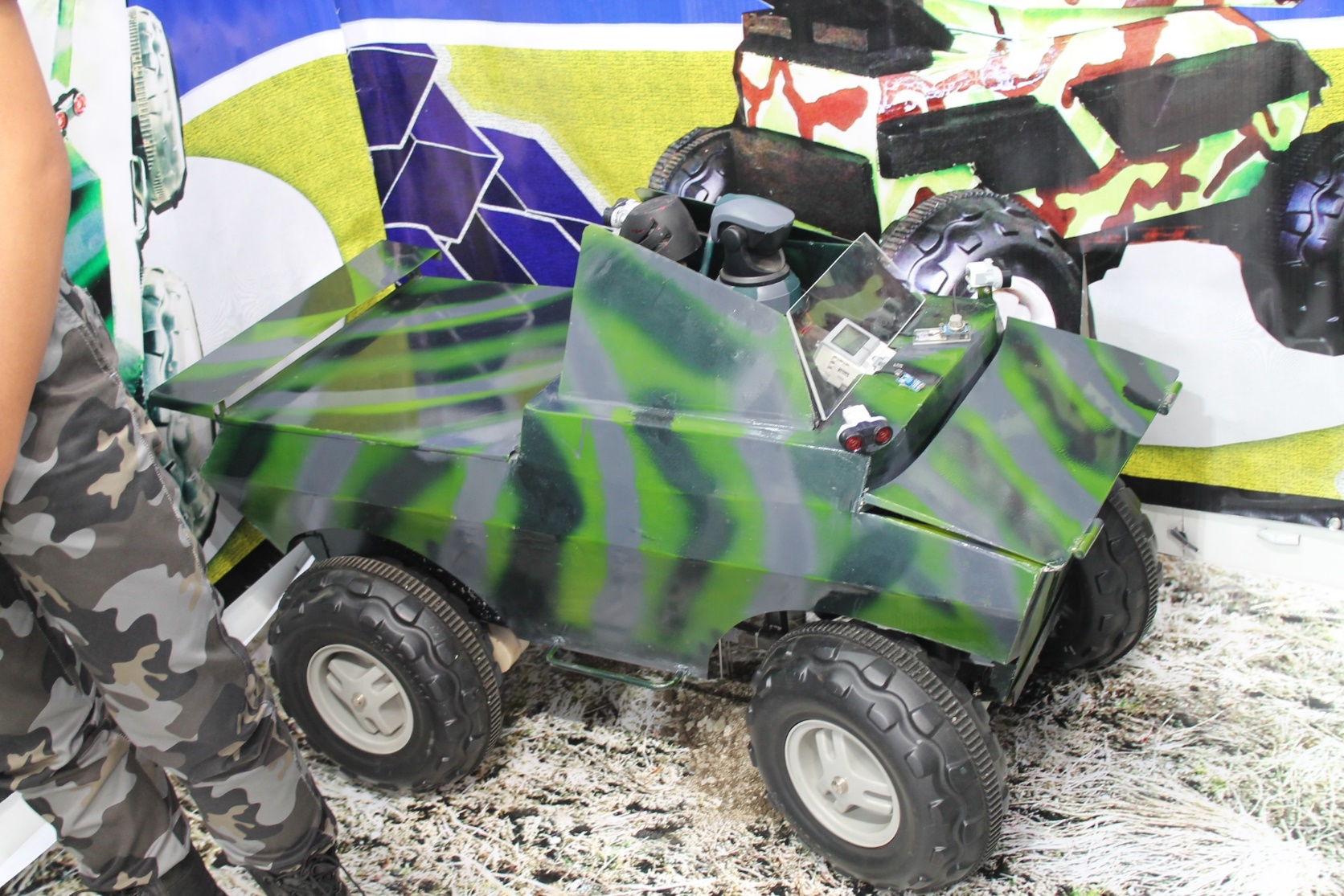 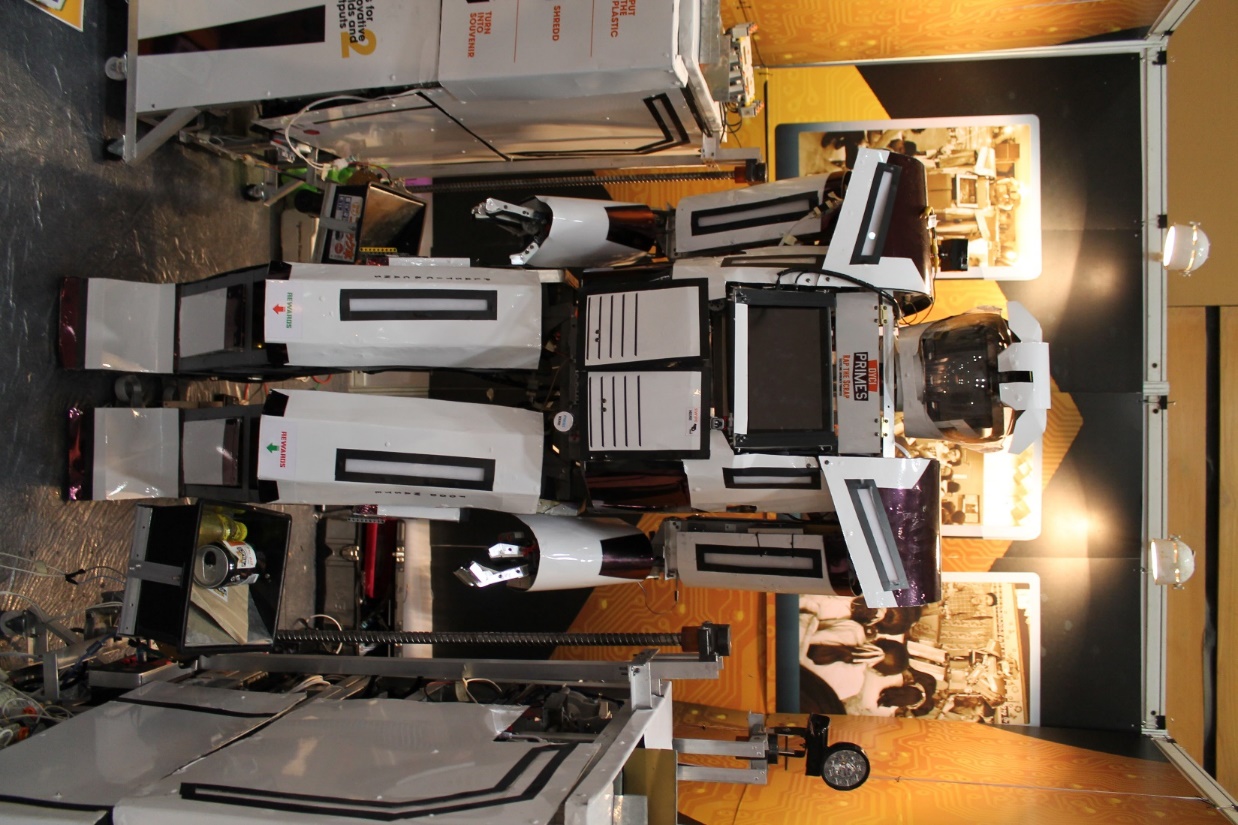 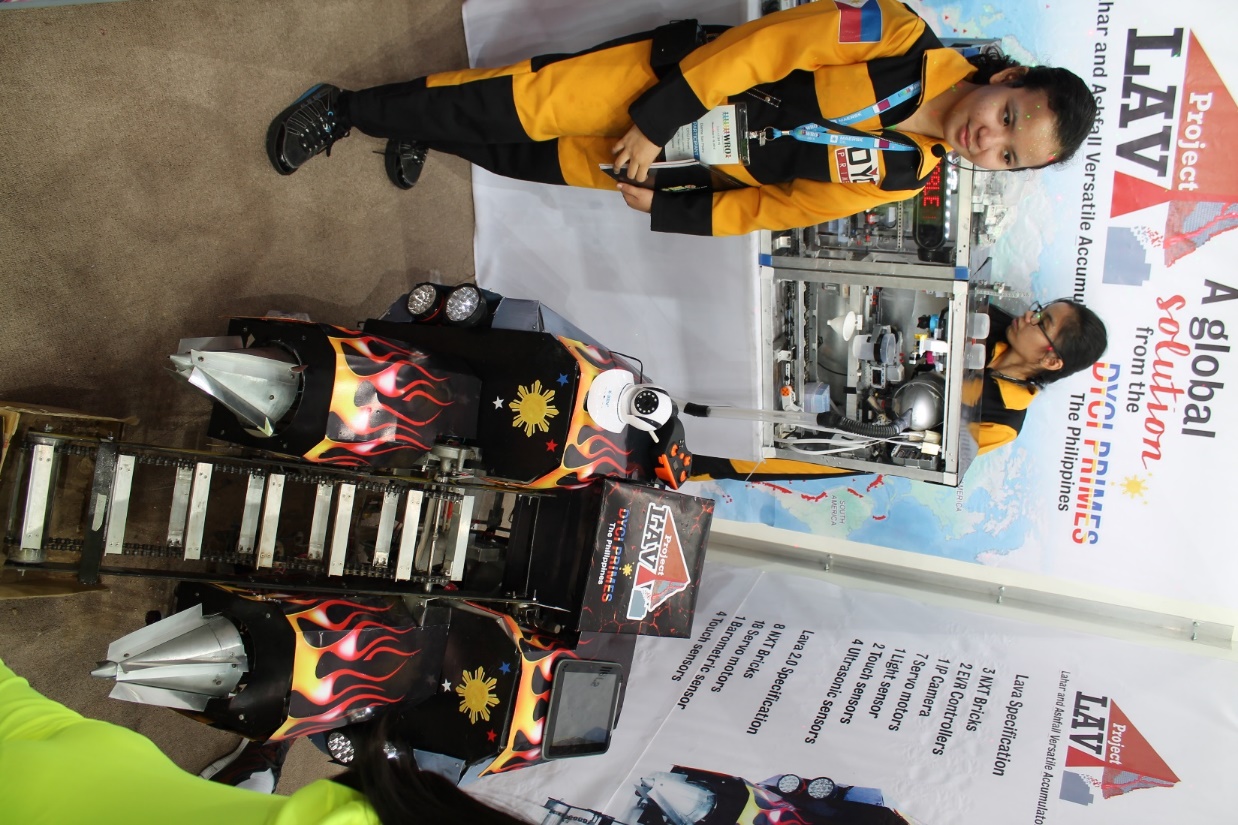 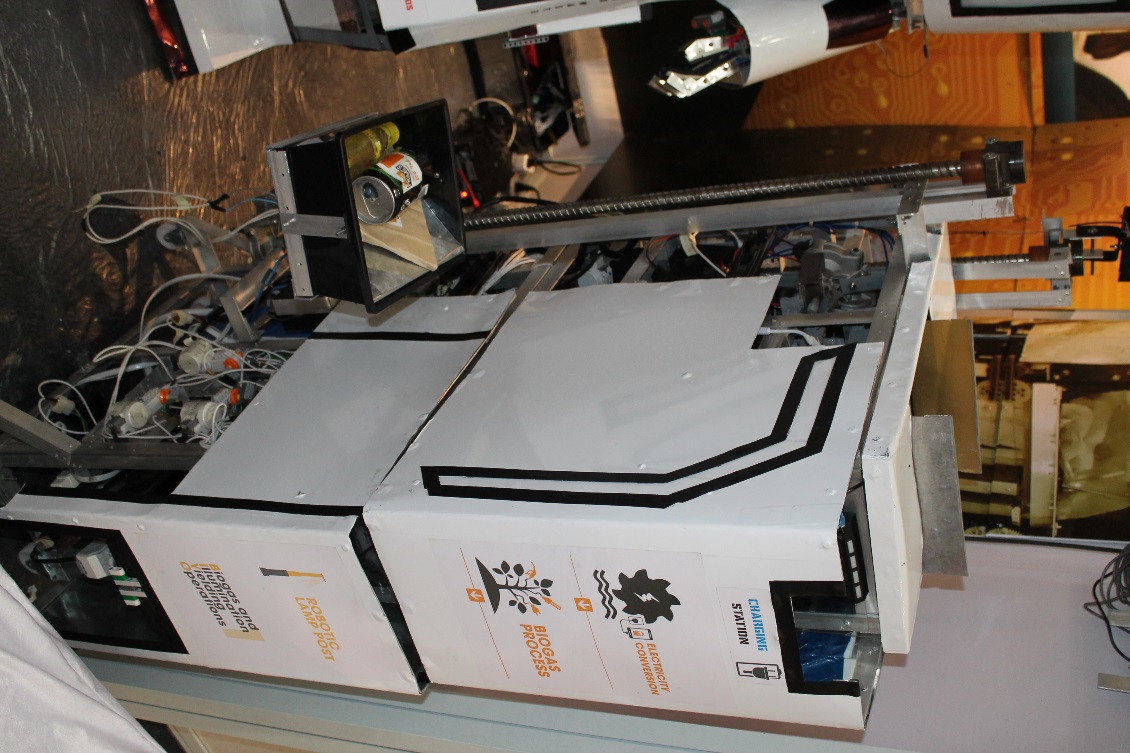 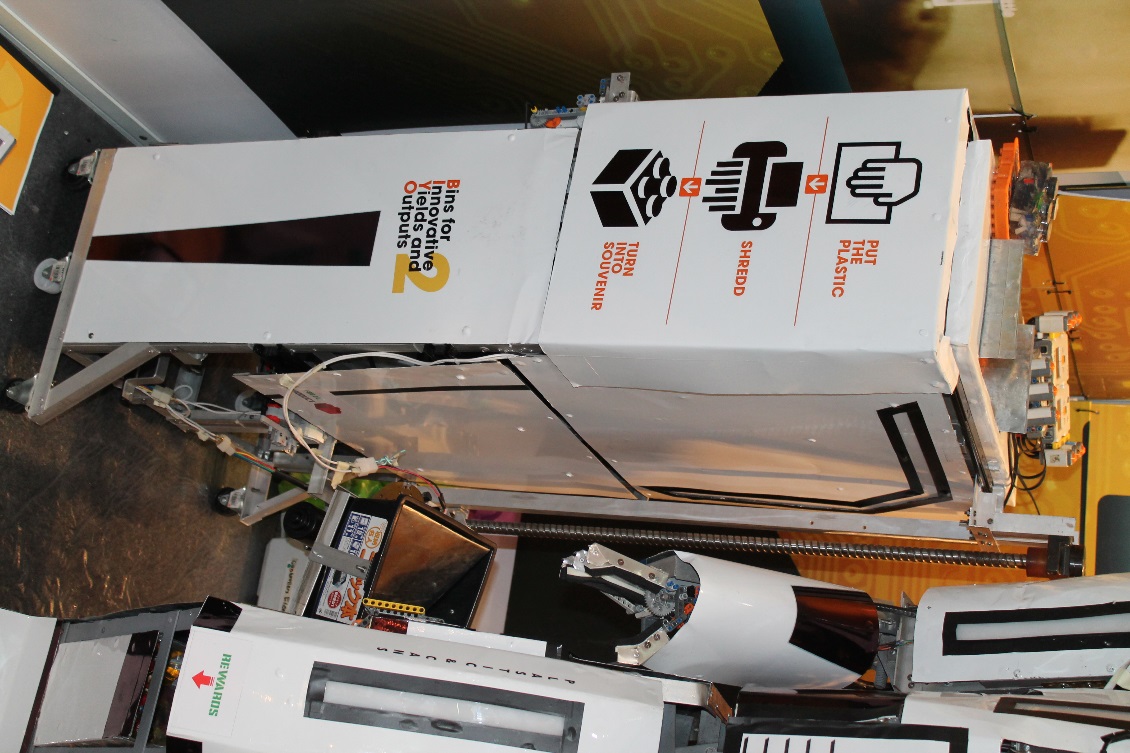 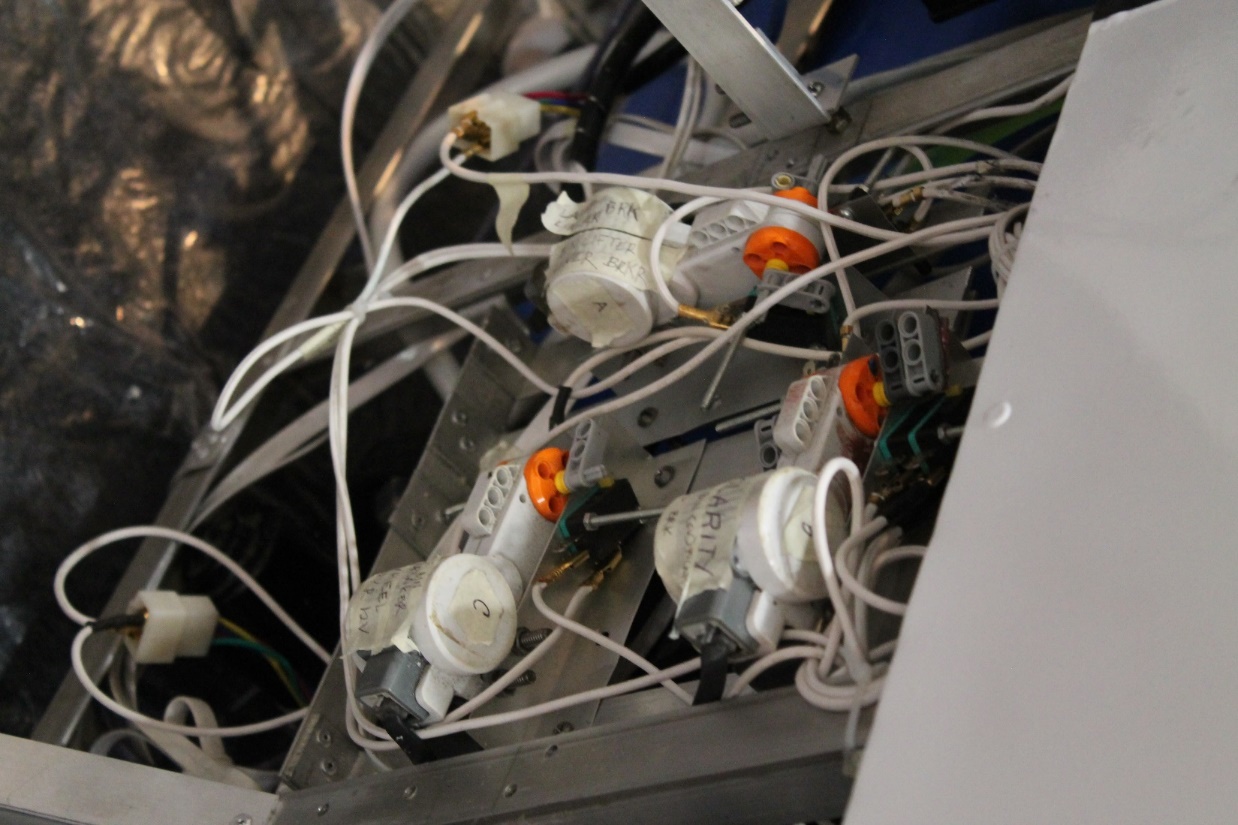 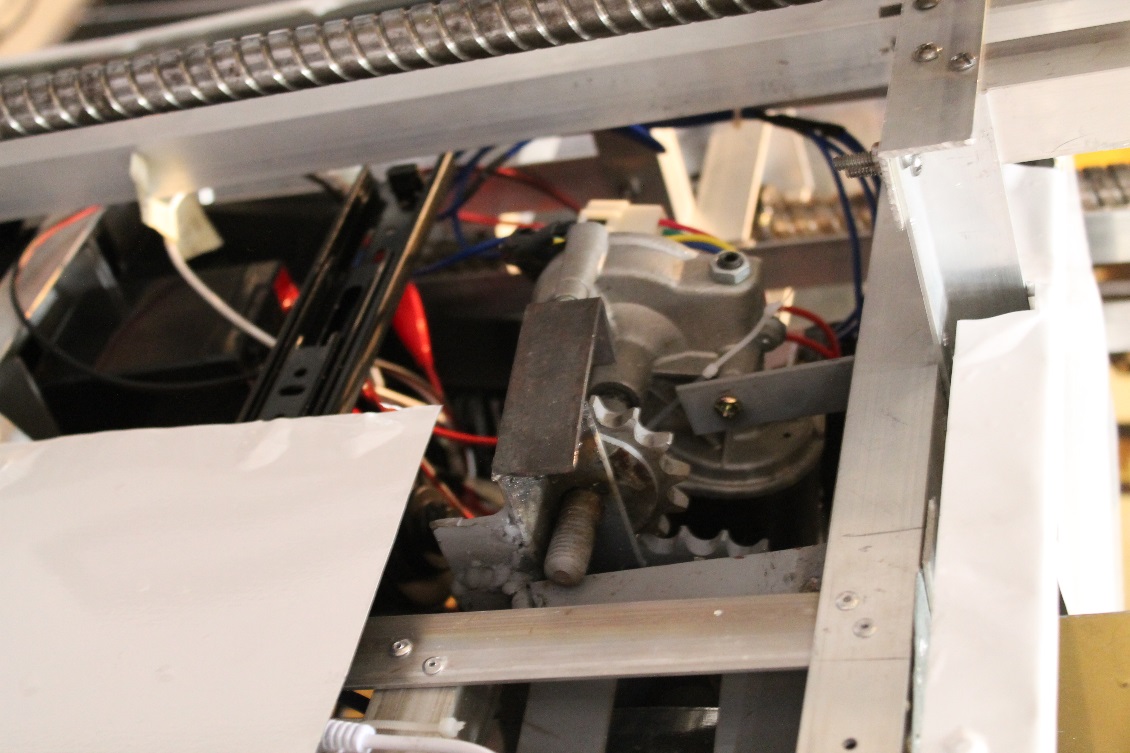 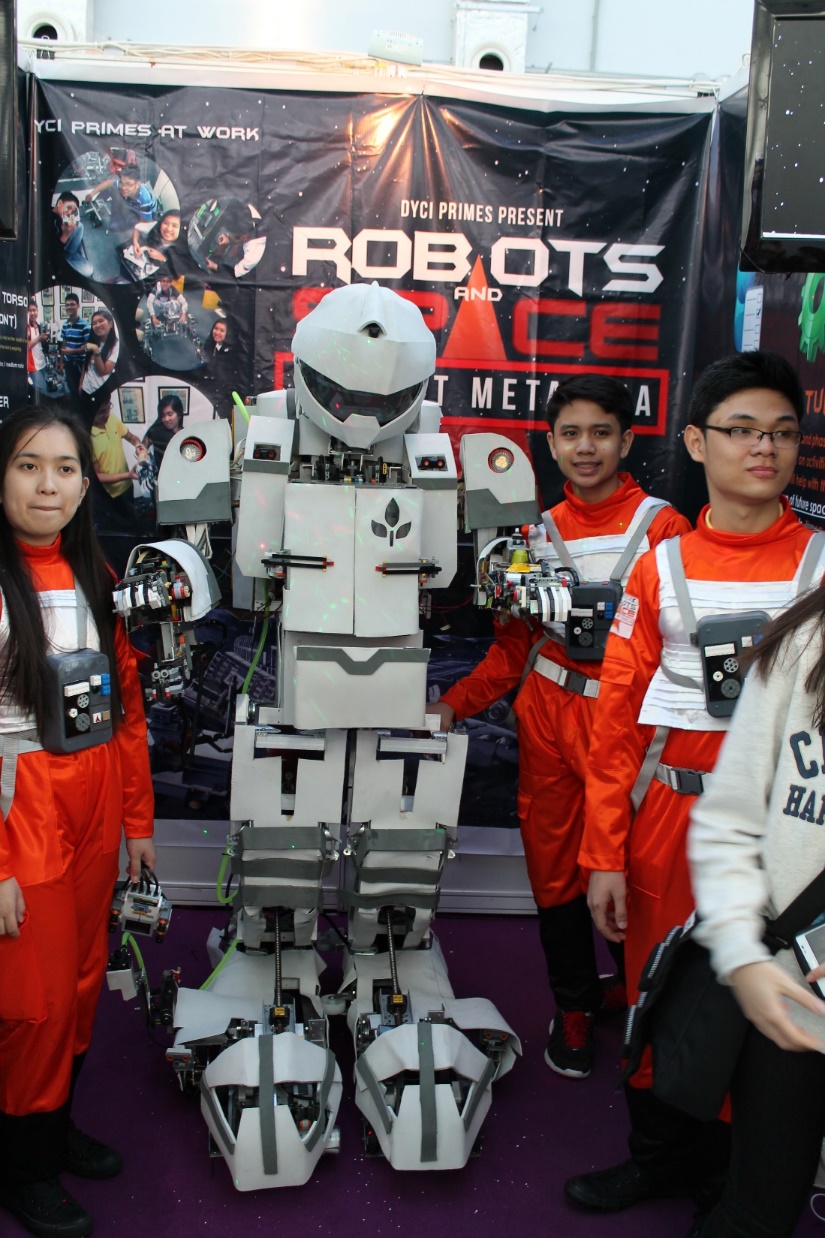 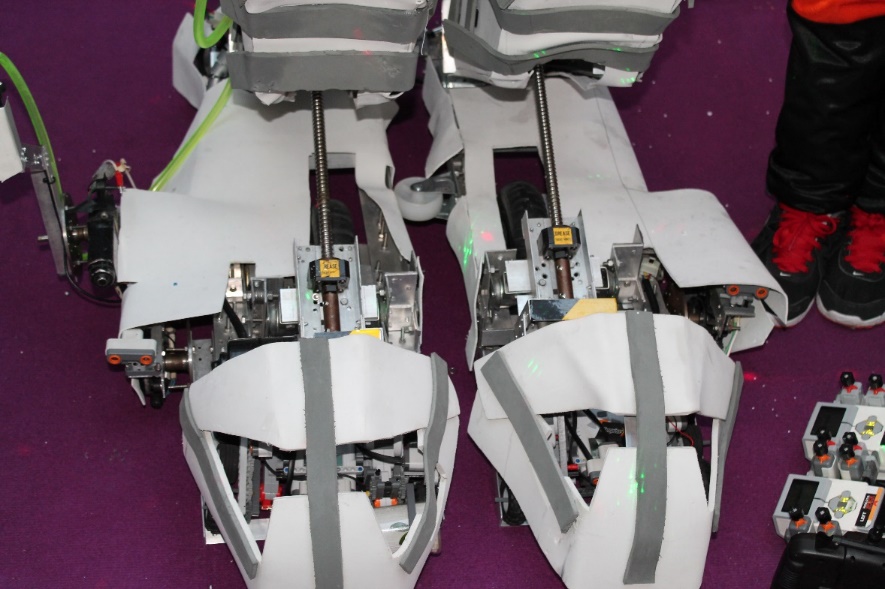 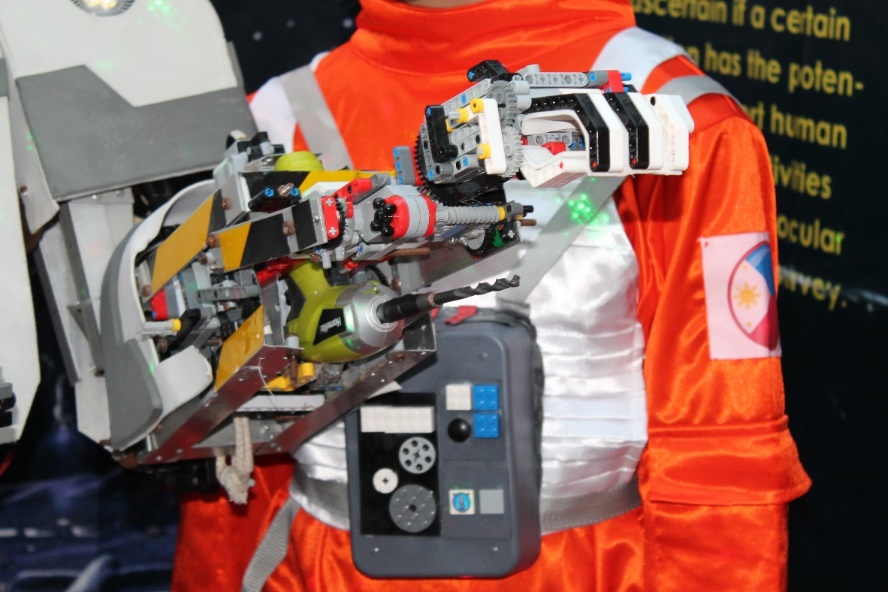 3. Выполнение всех пунктов оценочного листа
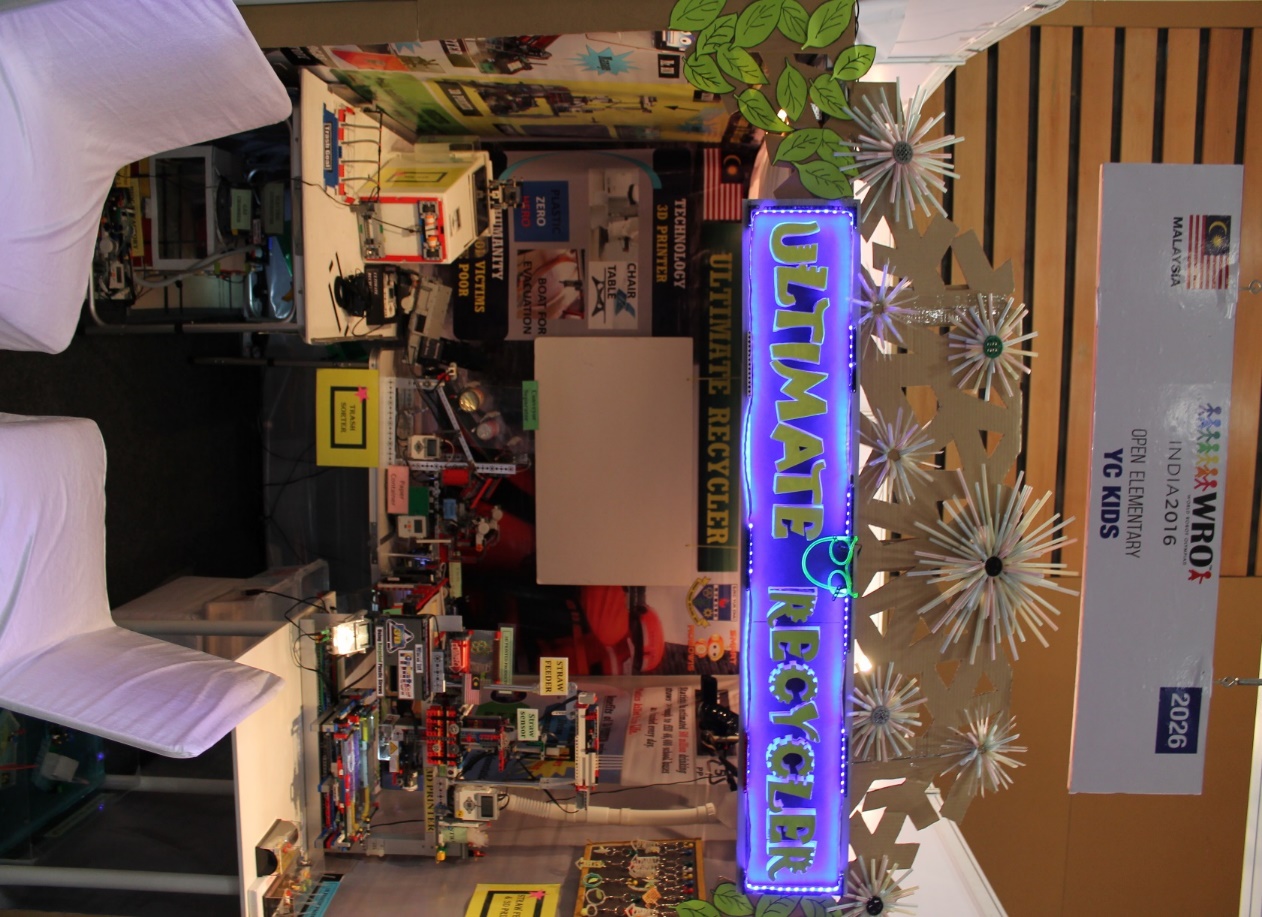 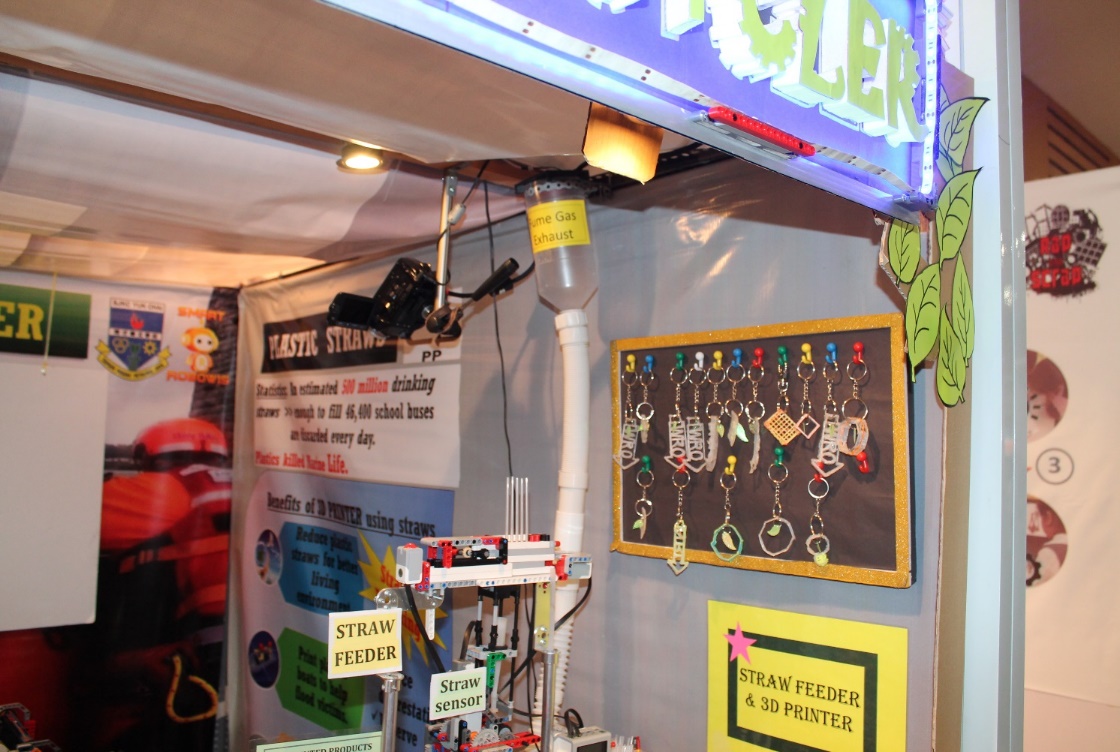 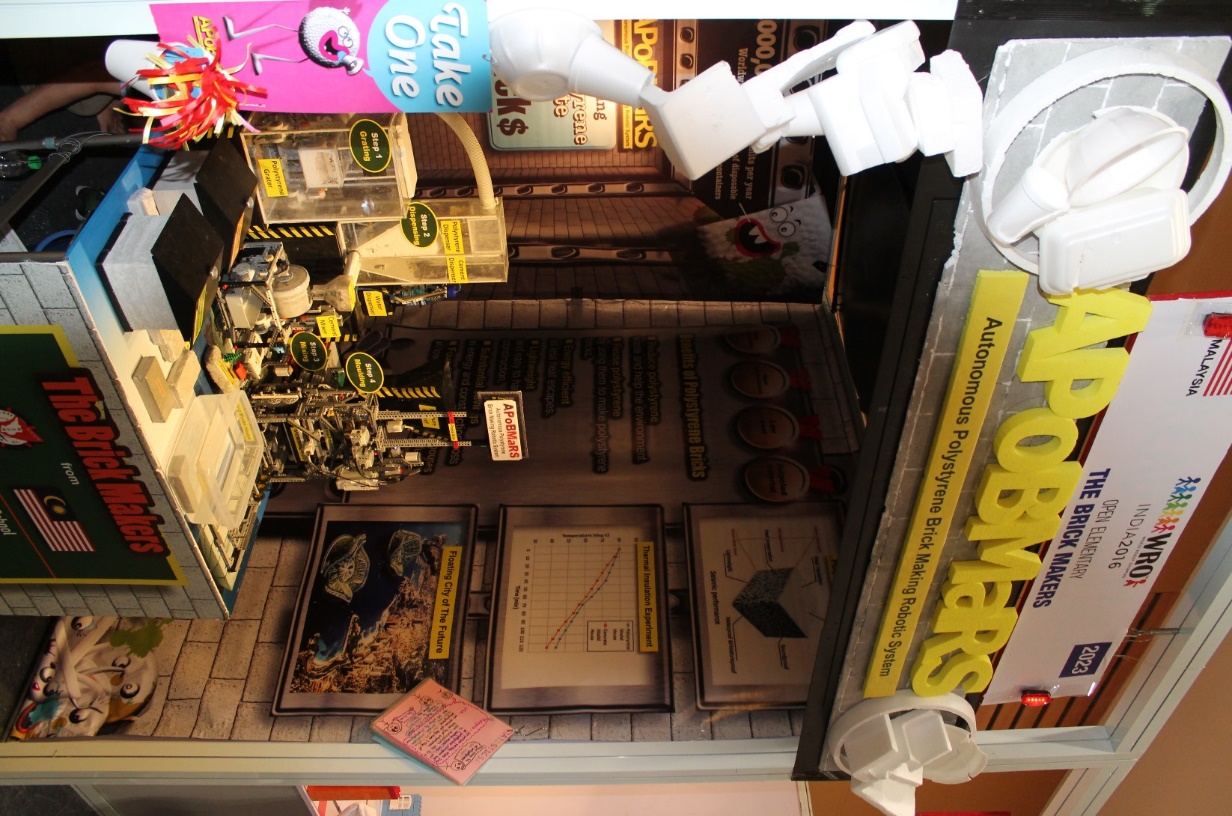 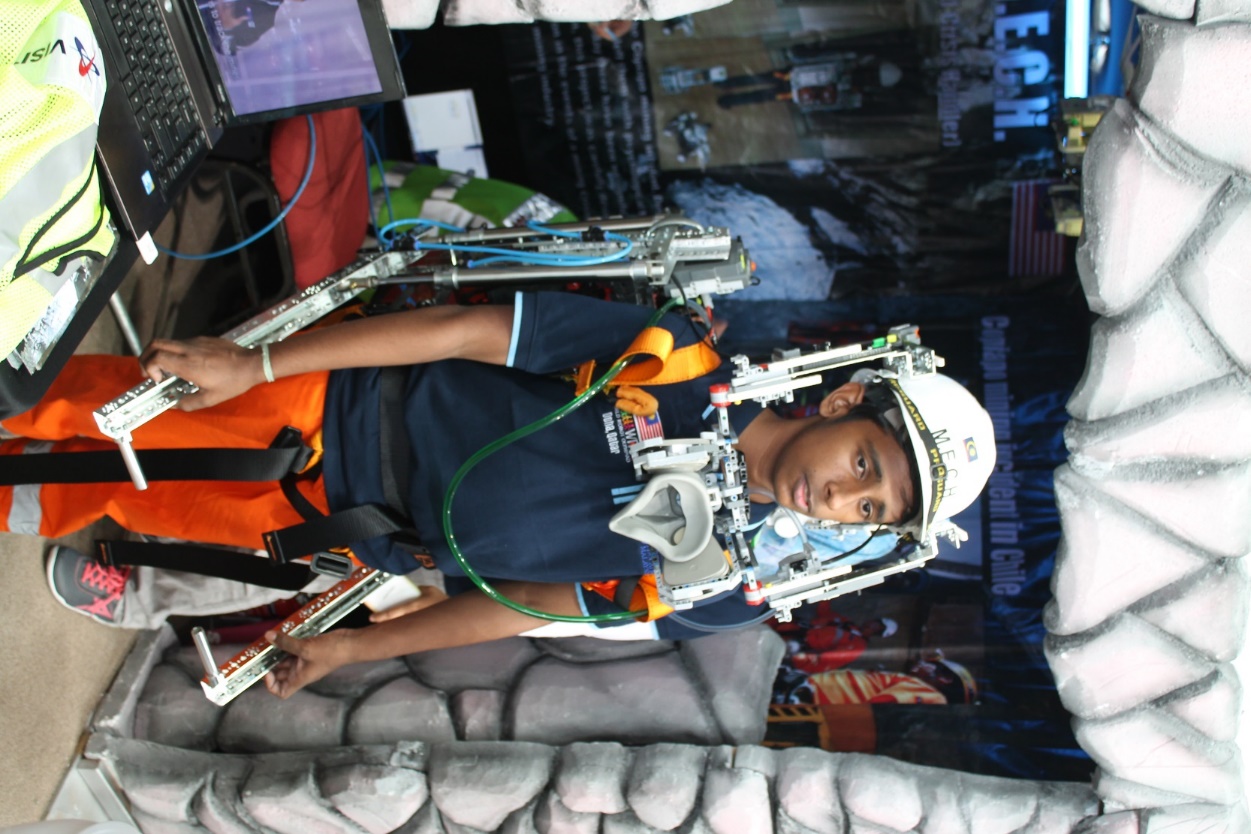 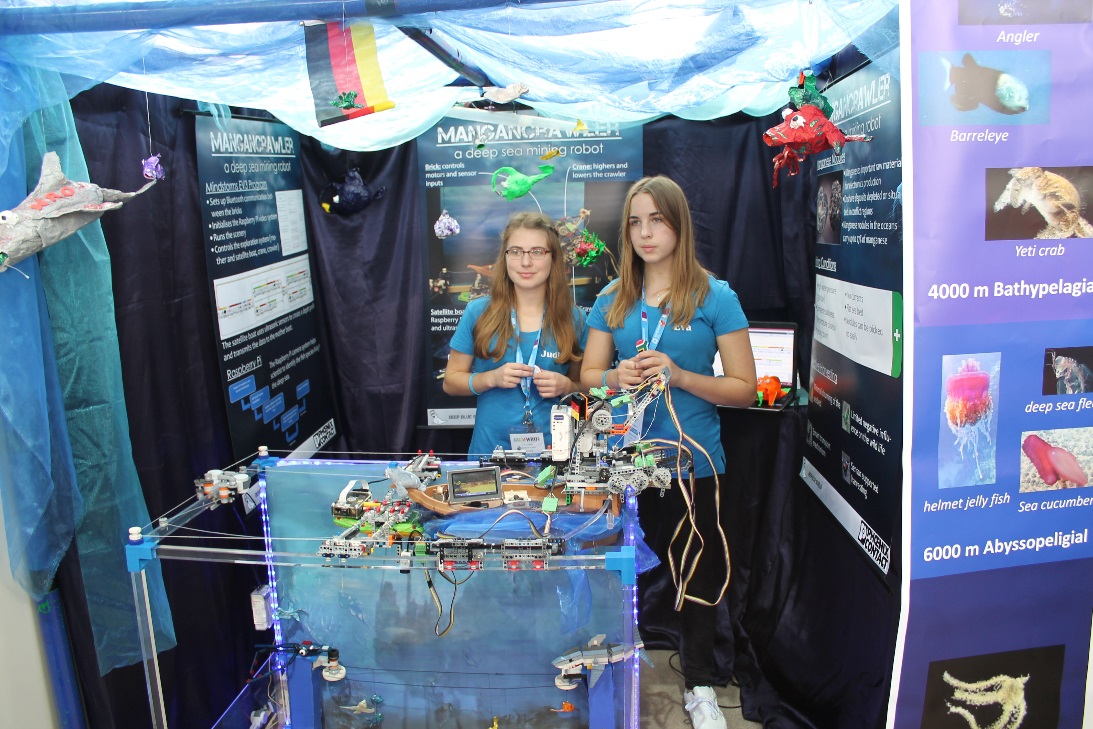 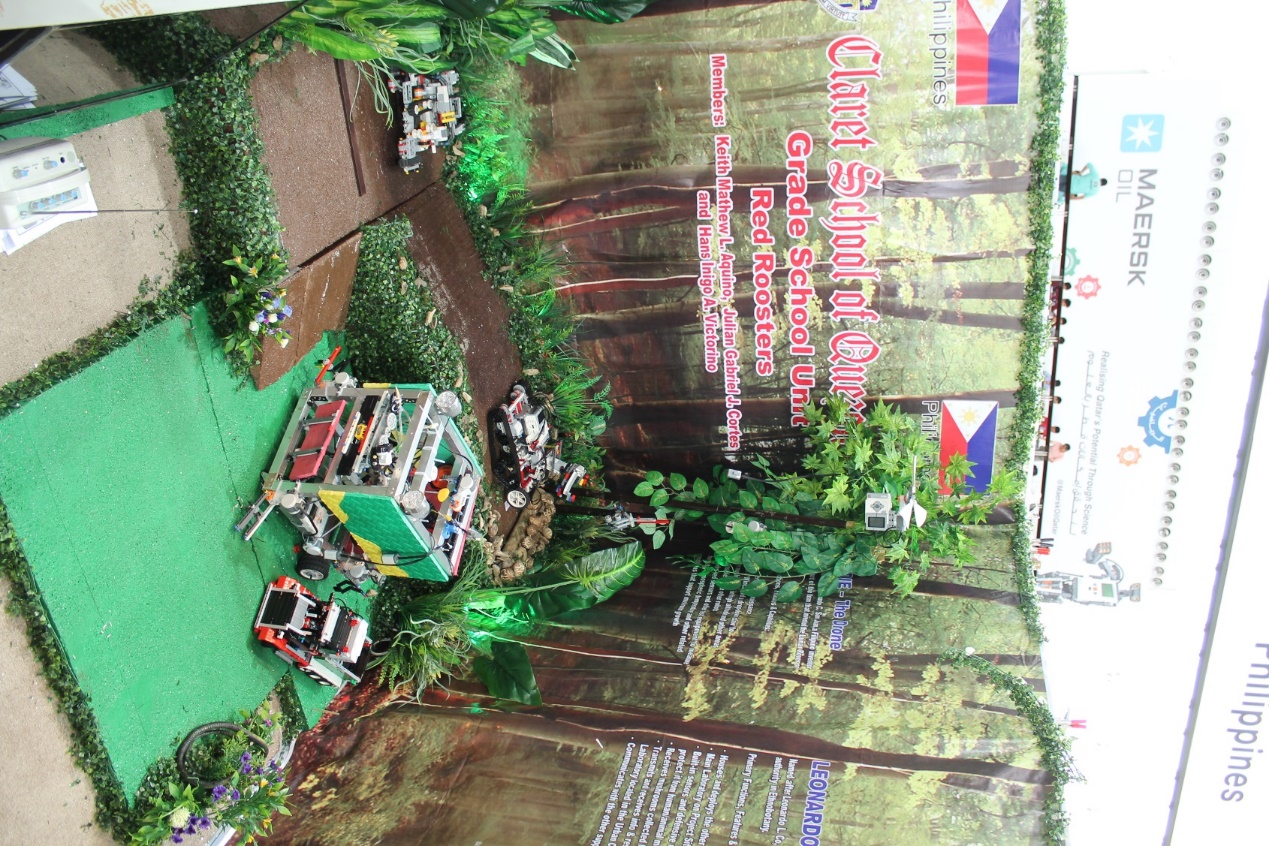 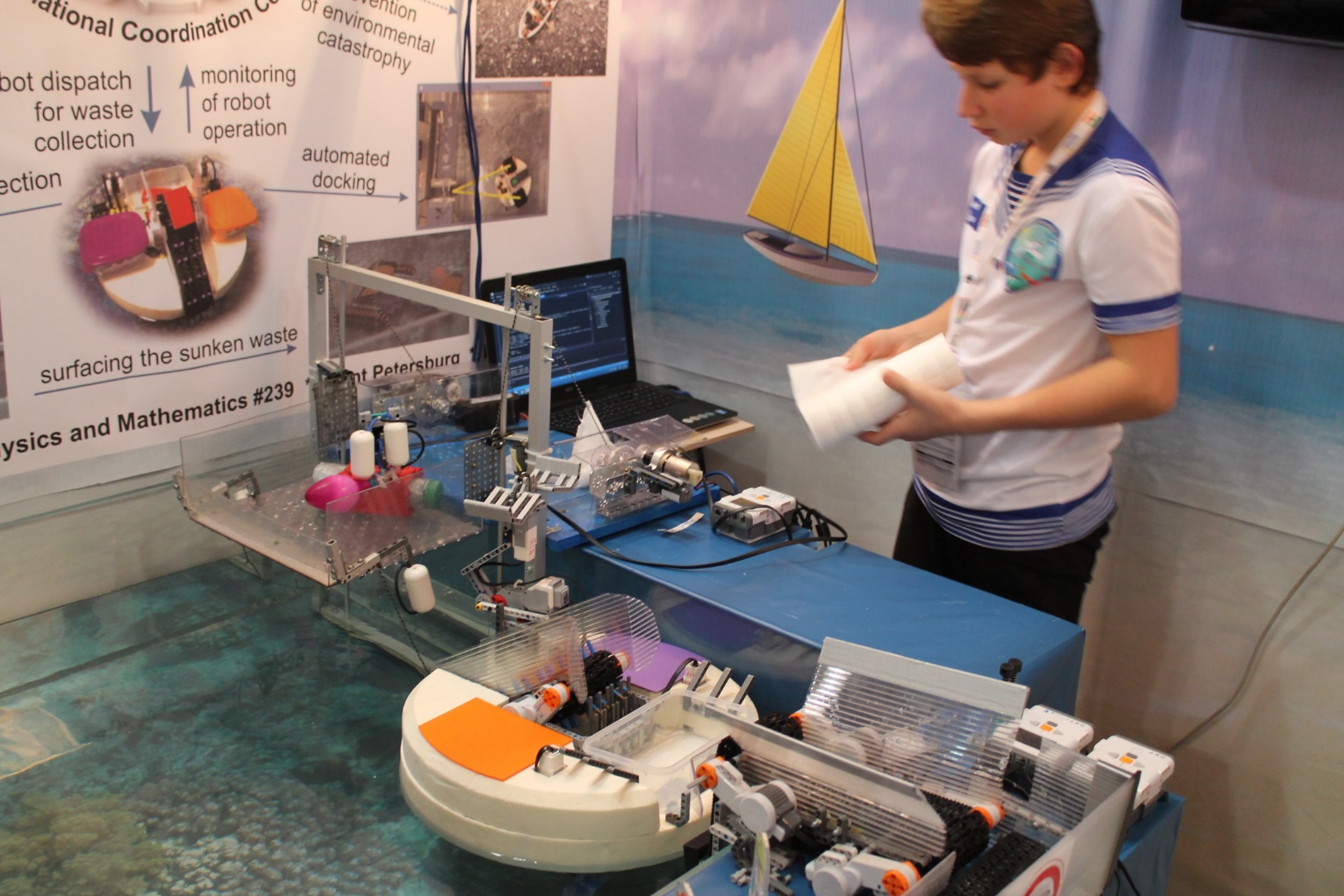 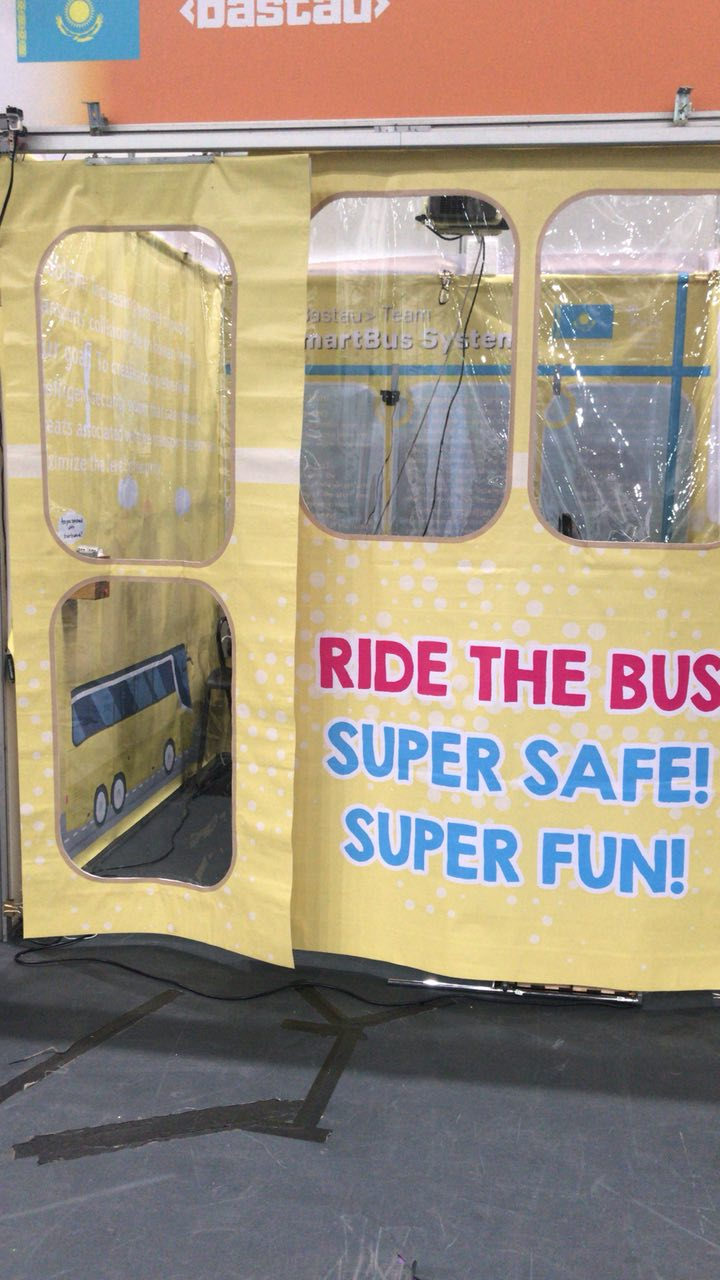 Smart bus system
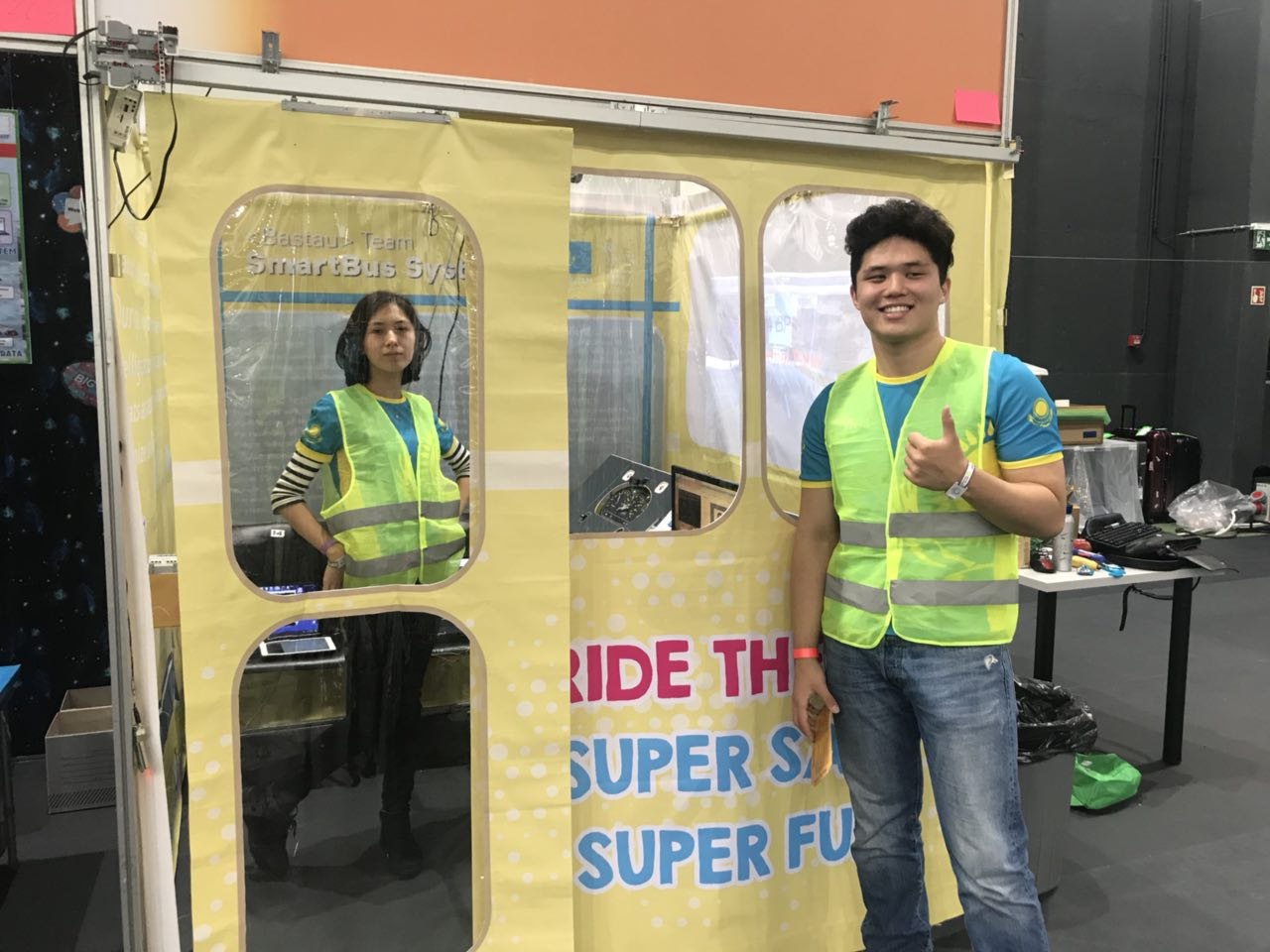 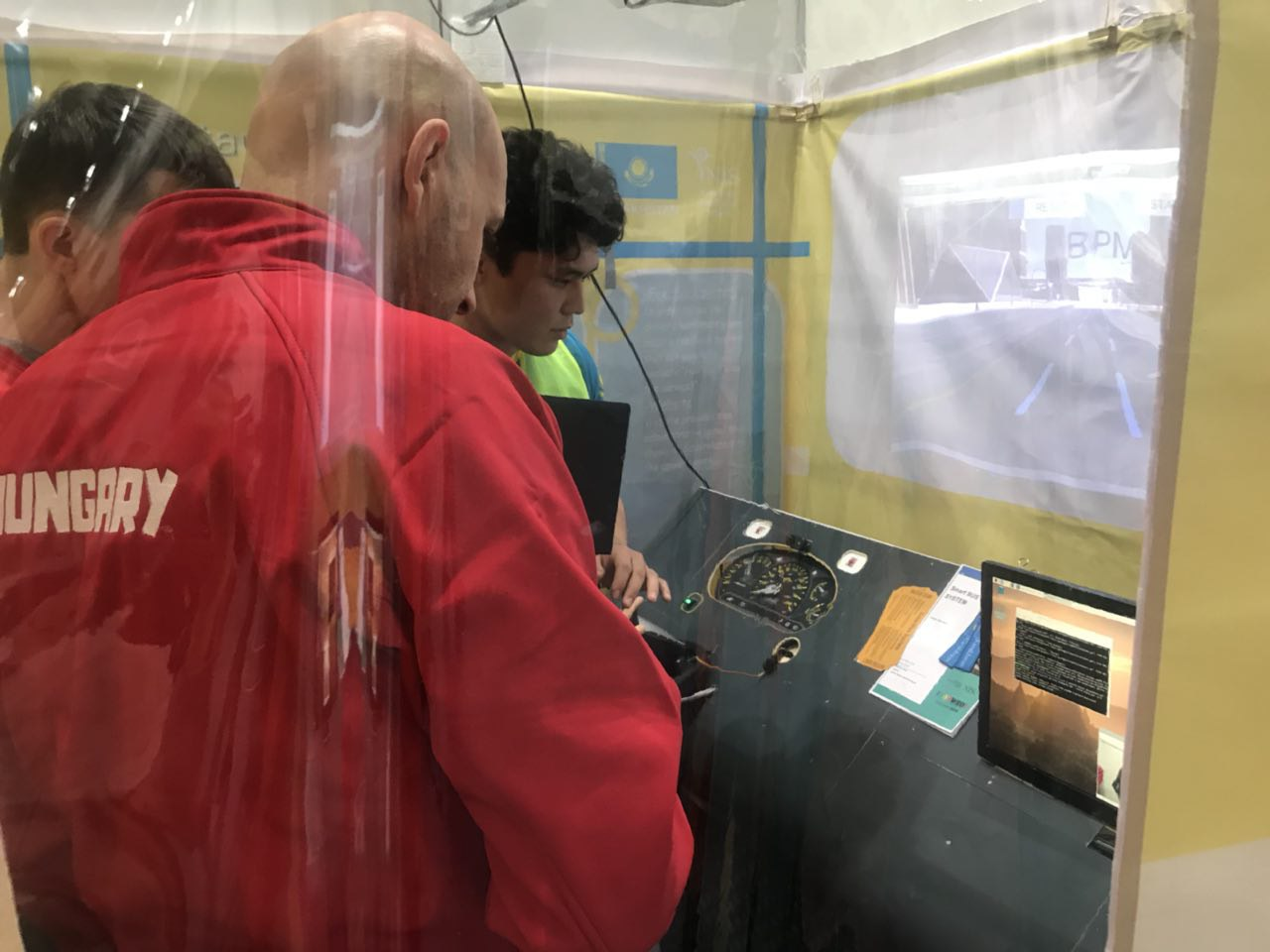